Информация о ходе (динамике) строительства многоквартирных домов, не введенных в эксплуатацию застройщиками с 03.06.2019 по 07.06.2019
ООО «ВостокСтрой-Капитал» «Многоэтажный жилой дом № 4.7 в мкр. №1 г. Сургута с подземным паркингом»
04.06.2019
06.06.2019
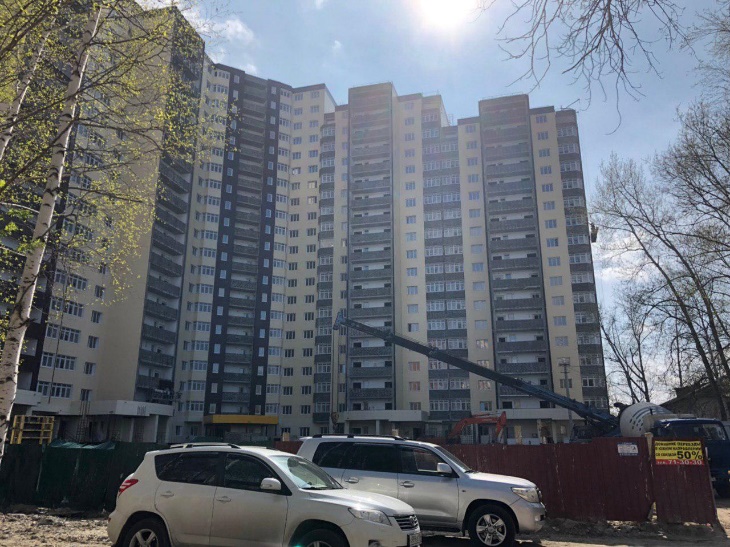 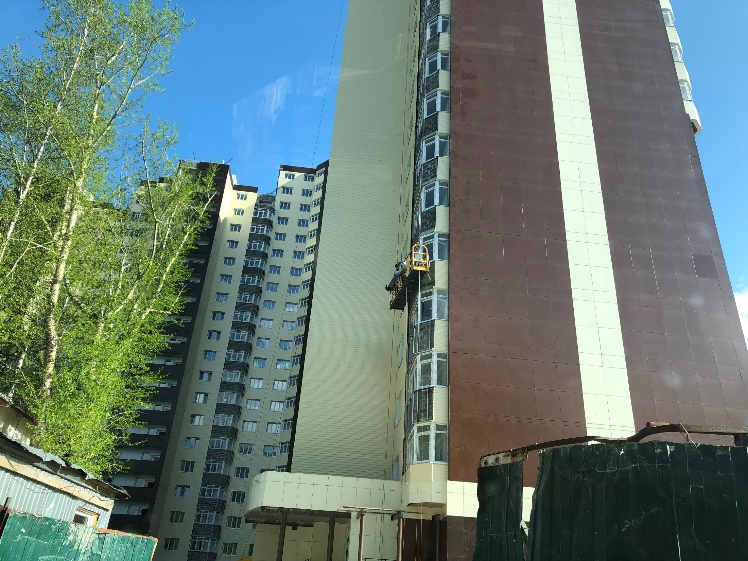 Динамика строительства с 03.06.2019 по 07.06.2019 представлена на фотографиях
На объекте работает порядка 5-10 человек.
Ведутся фасадные работы и благоустройство территории
03.06.2019
05.06.2019
07.06.2019
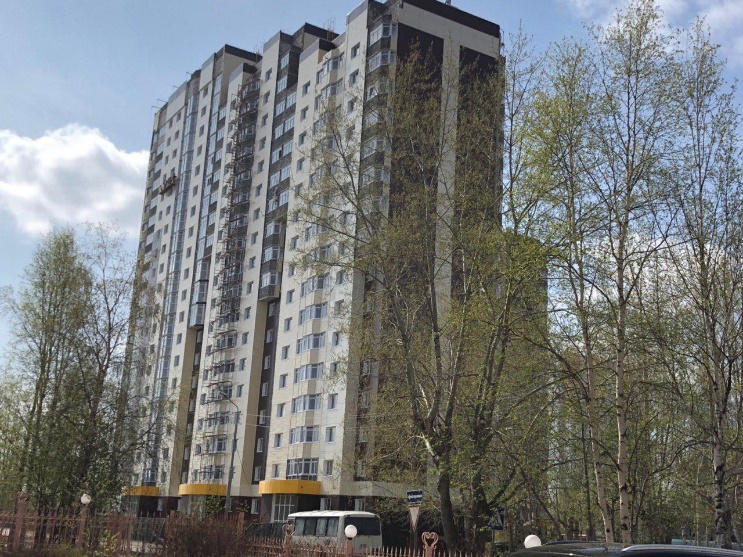 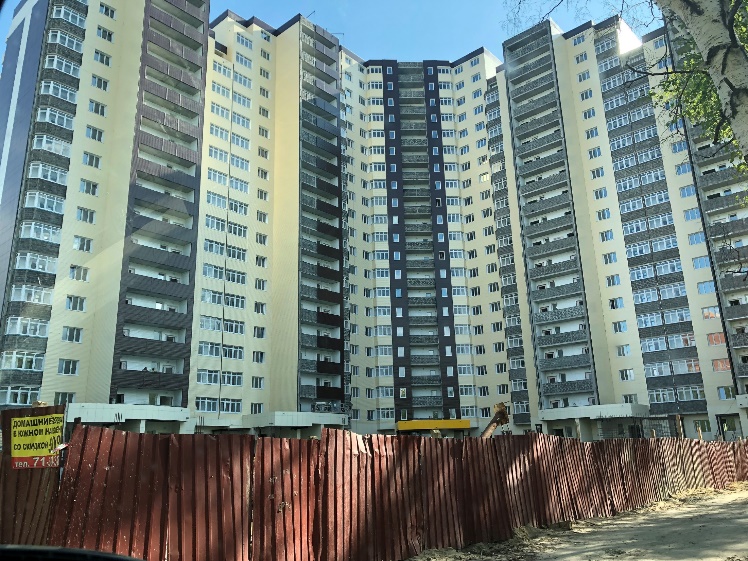 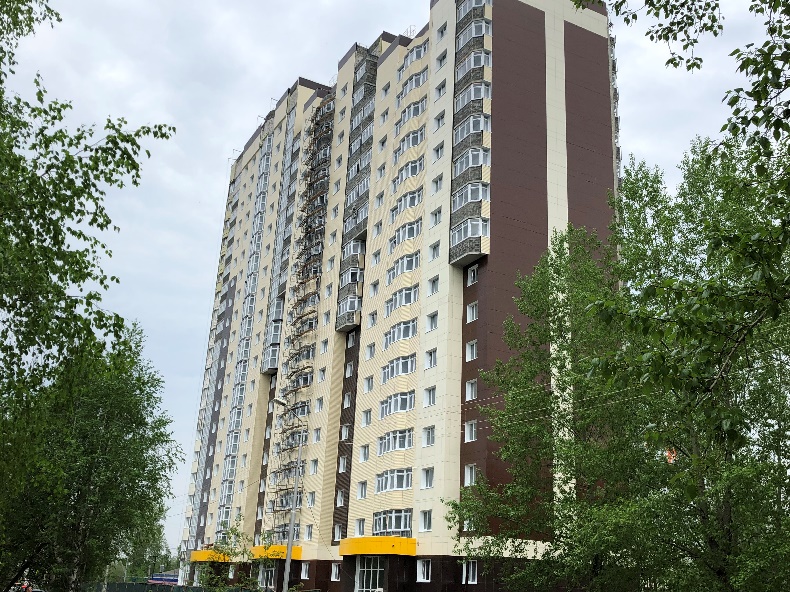 ООО «Салаир» «Многоэтажный кирпичный жилой дом № 23 со встроенными помещениями общественного назначения на 1-м и подвальных этажах, подземной парковкой на придомовой территории, с комплексной инфраструктурой в 41 микрорайоне г. Сургута»
06.06.2019
04.06.2019
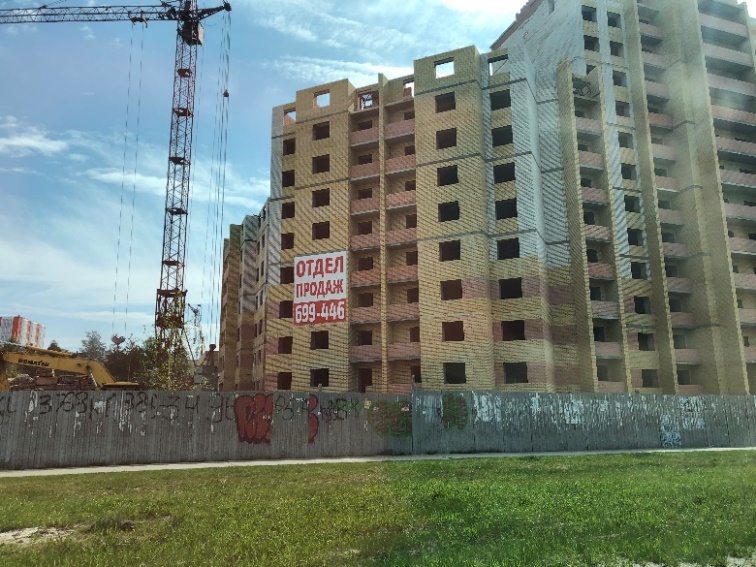 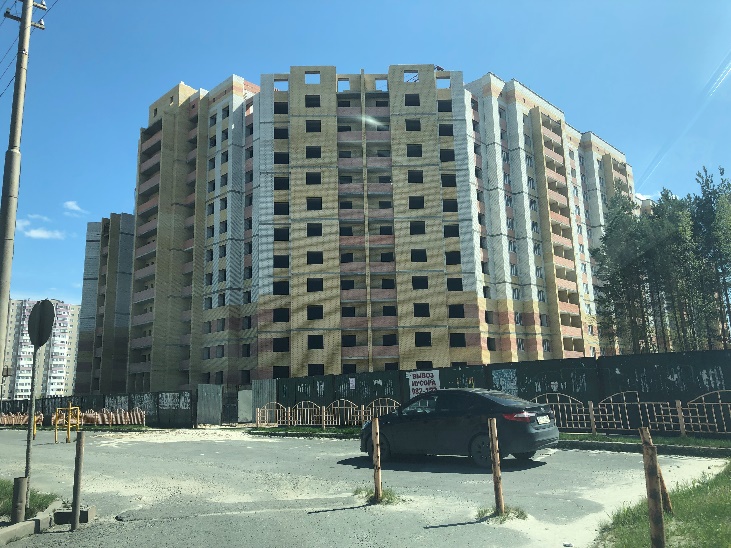 Динамика строительства с 03.06.2019 по 07.06.2019 представлена на фотографиях
На объекте работает порядка 10 человек.
Выполняется кладка наружных и внутренних стен
03.06.2019
05.06.2019
07.06.2019
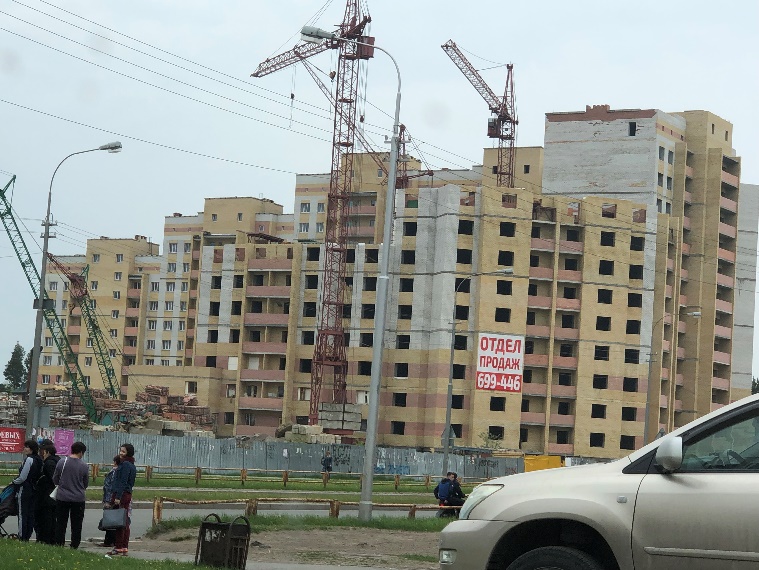 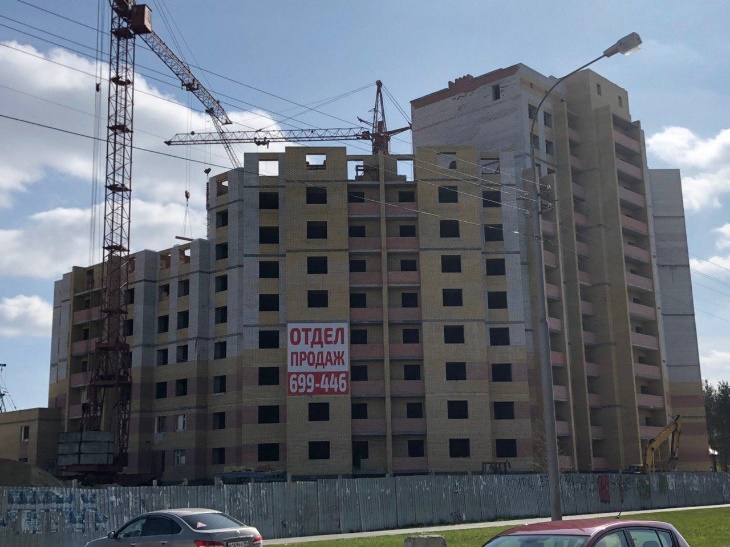 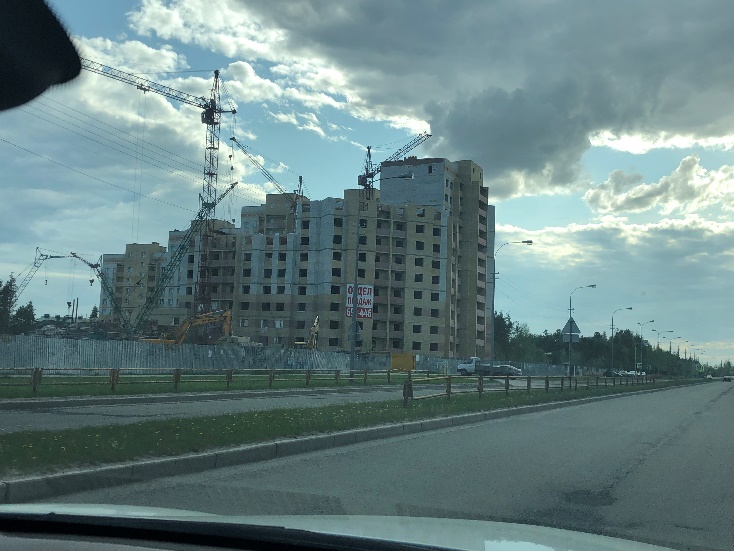 ООО СФ «Новострой» «9-ти этажный 4-х подъездный кирпичный жилой дом в микрорайоне 20А г.Сургута. Закрытая автостоянка». 1 этап 9-ти этажный 4-х подъездный кирпичный жилой дом в микрорайоне 20А г. Сургута»
06.06.2019
04.06.2019
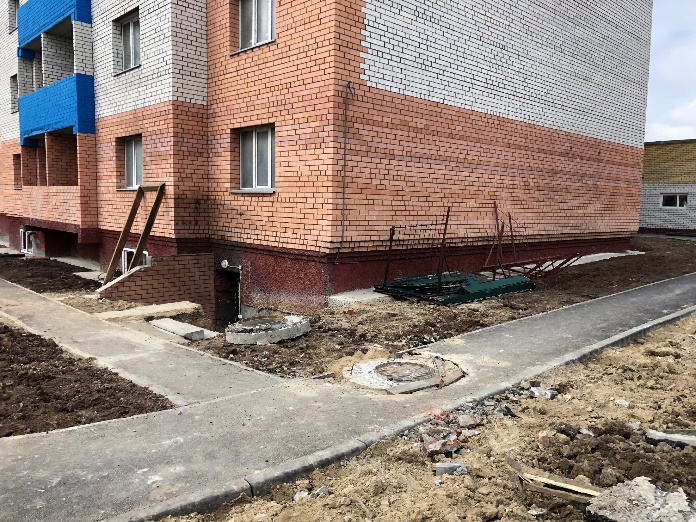 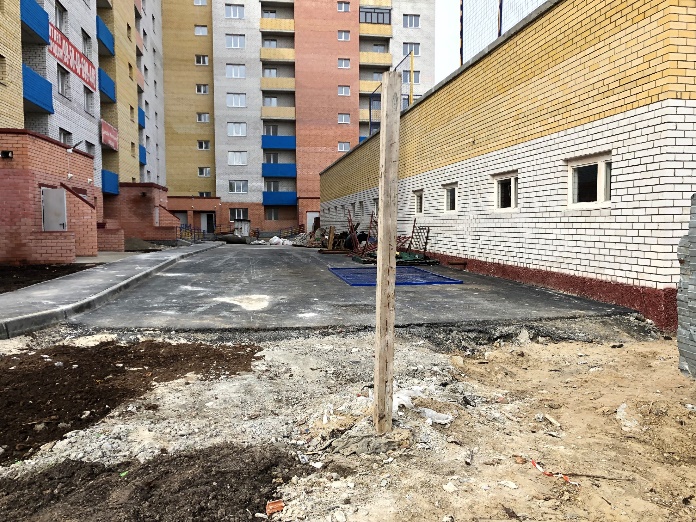 Динамика строительства с 03.06.2019 по 07.06.2019 представлена на фотографиях
Произведено подключение к инженерным сетям теплоснабжения, холодного и горячего водоснабжения. Ведутся отделочные работы и благоустройство территории силами порядка 3-5 человек.
07.06.2019
03.06.2019
05.06.2019
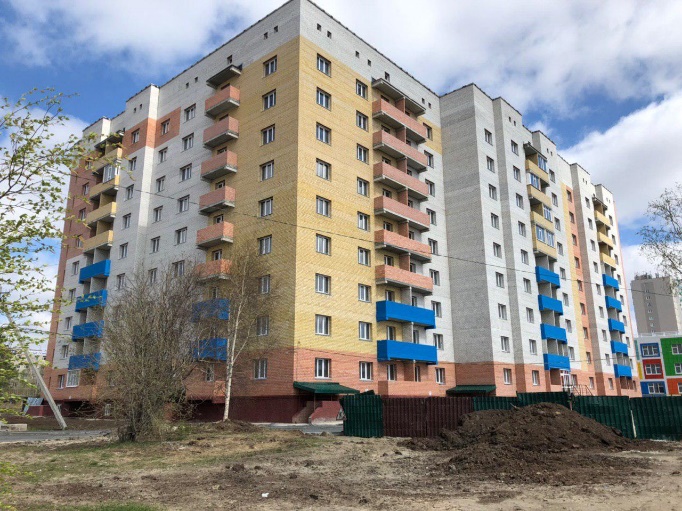 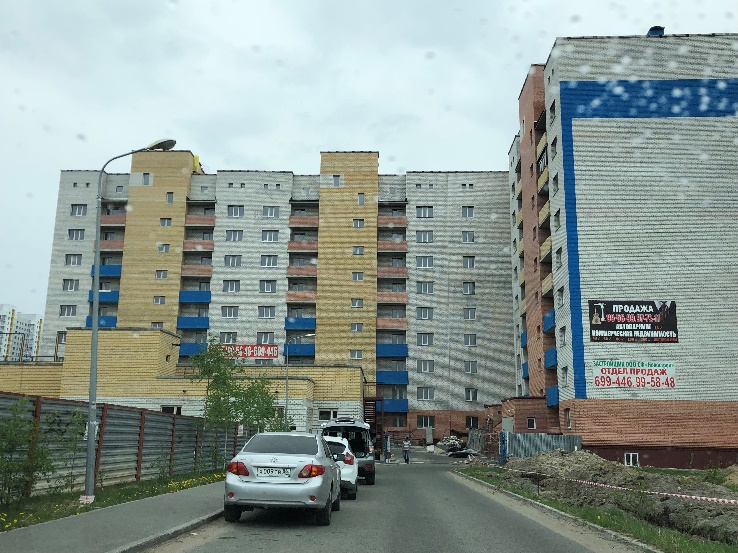 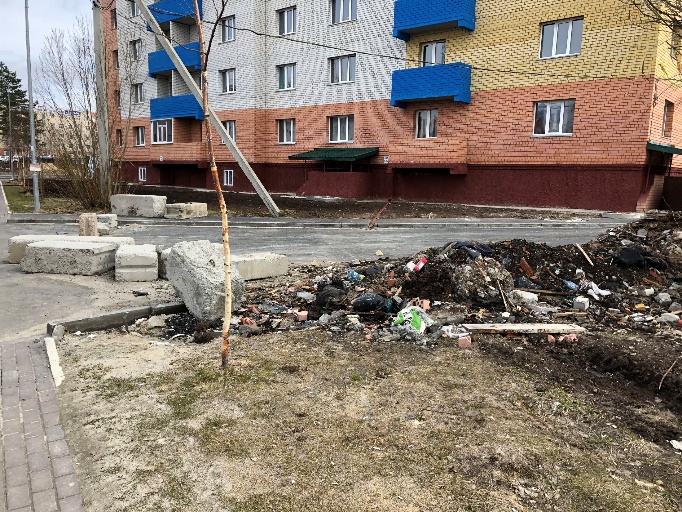 ООО «СеверСтрой»ЖК «Кедровый»ЖК «РиверХауз»
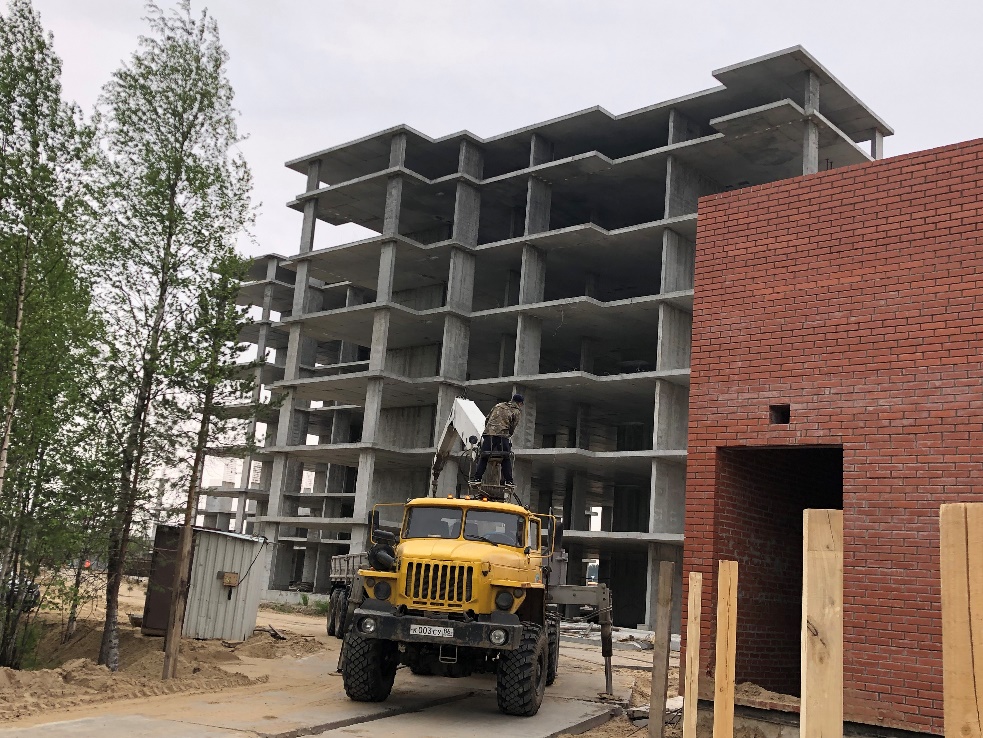 Жилой дом №  5 микрорайон 35АЖК «Кедровый»
Строительно-монтажные работы на строительной площадке не ведутся. Начало работ в соответствии с утвержденным графиком СМР – 15.06.2019. Завершение строительно-монтажных работ– 30.06.2020.
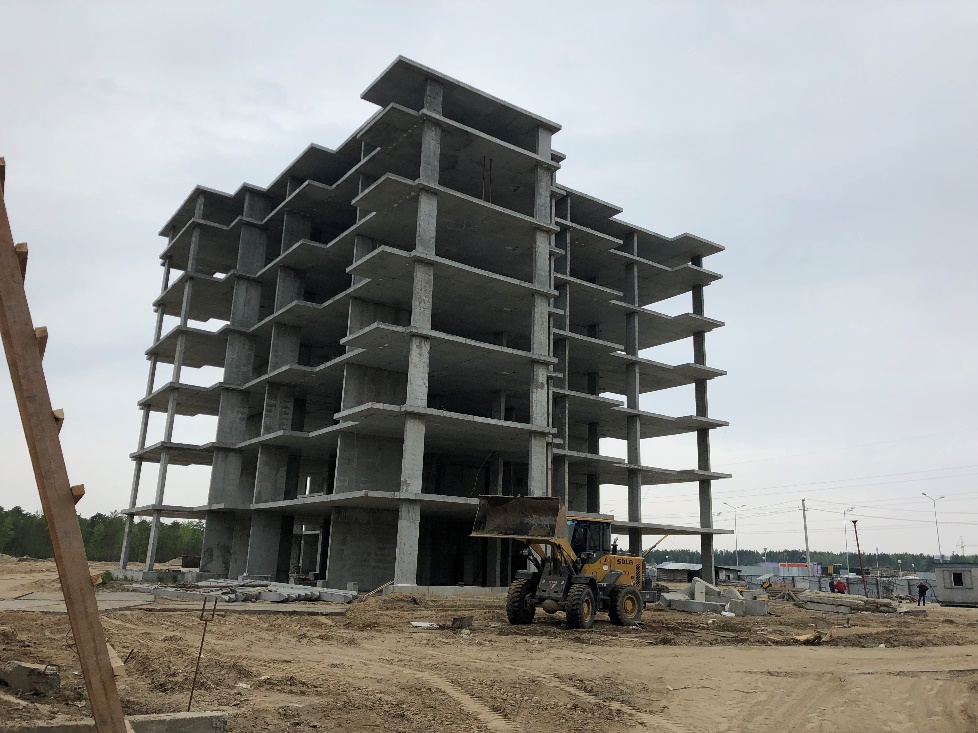 Жилой дом № 6 микрорайон 35АЖК «Кедровый»
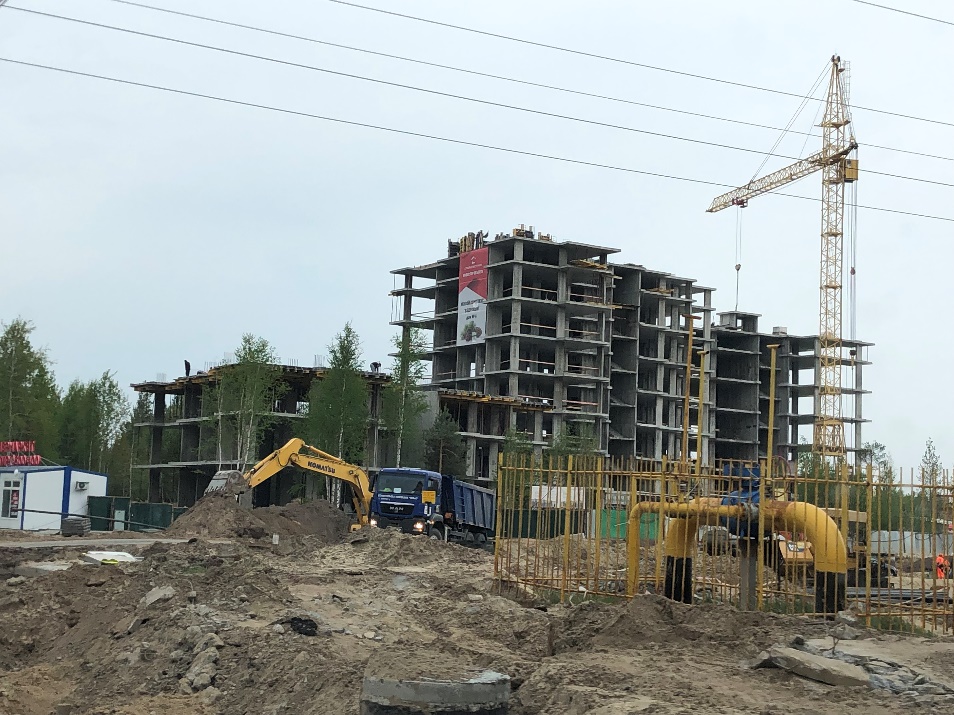 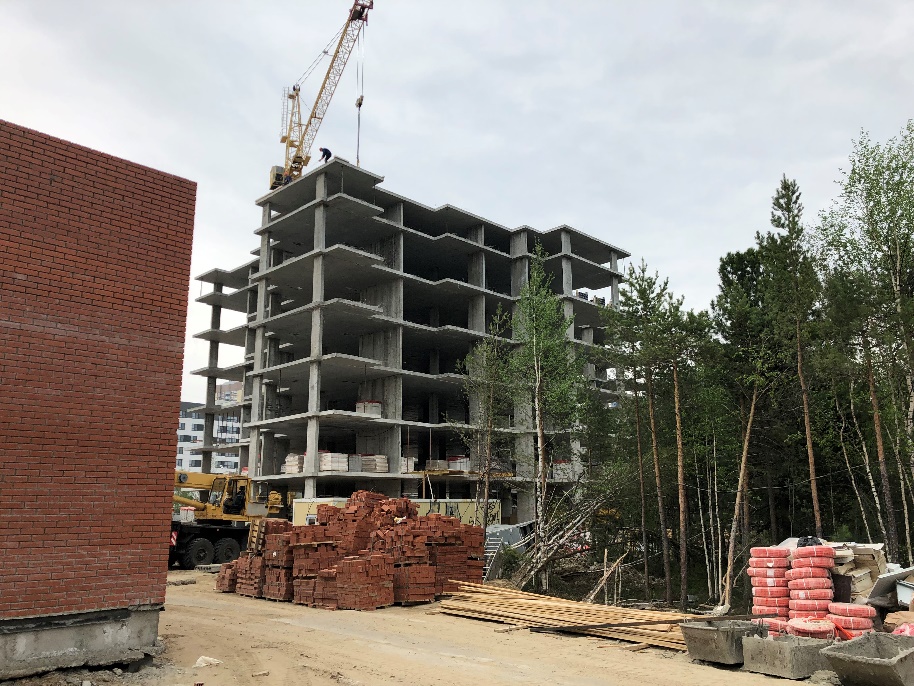 На строительной площадке строительно-монтажные работы ведутся силами порядка 10-15 человек. Завозятся материалы для строительства. Производится возведение монолитного каркаса. Устройство и заливка опалубки бетоном.
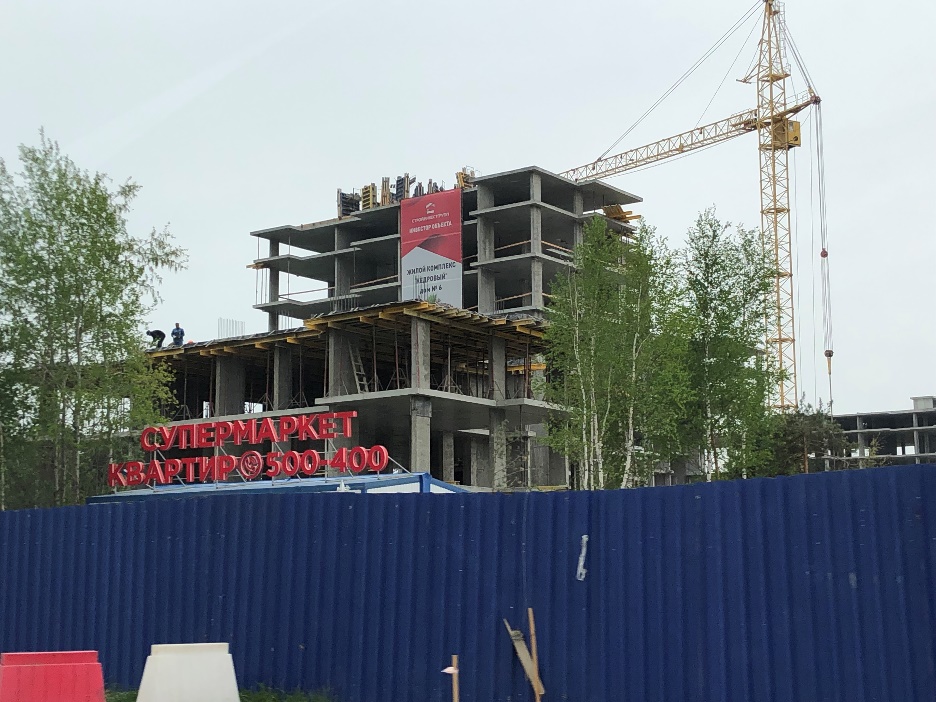 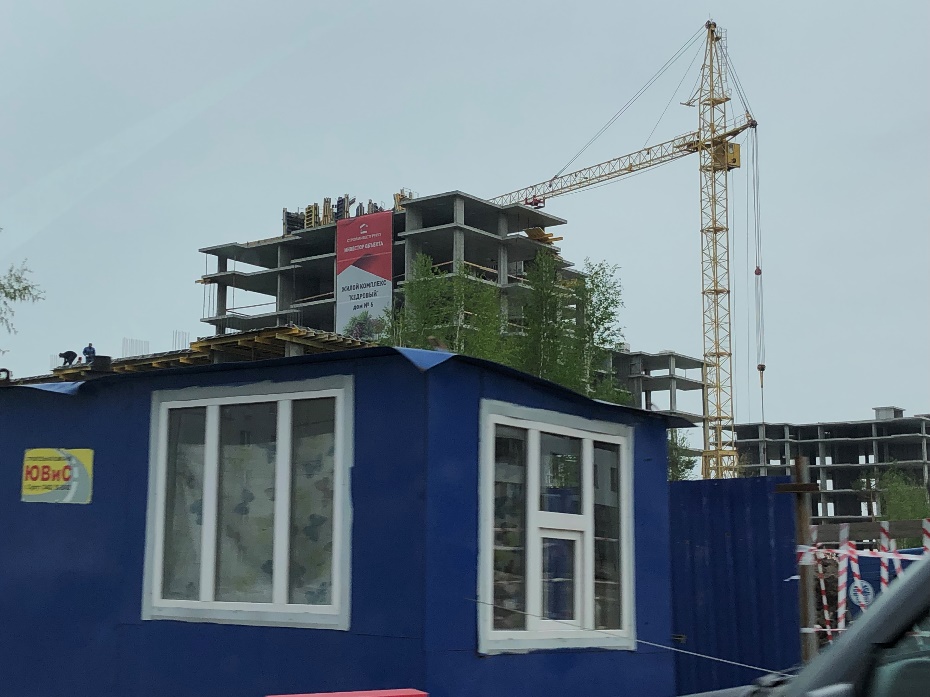 Жилой дом № 2 микрорайон 21-22ЖК «РиверХауз»
Строительно-монтажные работы на площадке не велись
04.06.2019
06.06.2019
Жилой дом № 5 микрорайон 21-22ЖК «РиверХауз»
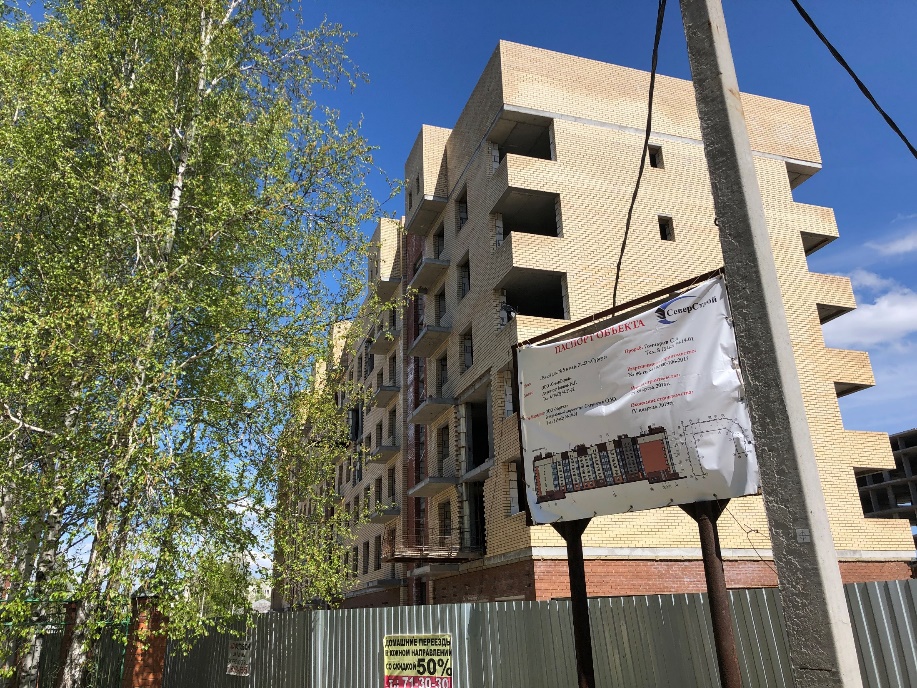 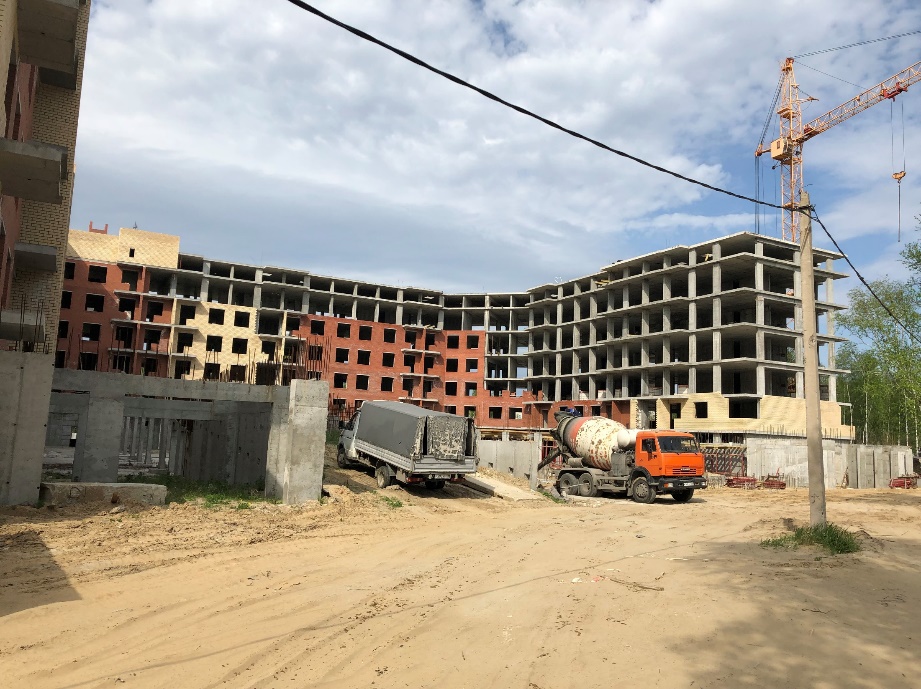 На объекте работает порядка 3-5 человек
Ведутся работы по возведению монолитного каркаса паркинга
03.06.2019
05.06.2019
07.06.2019
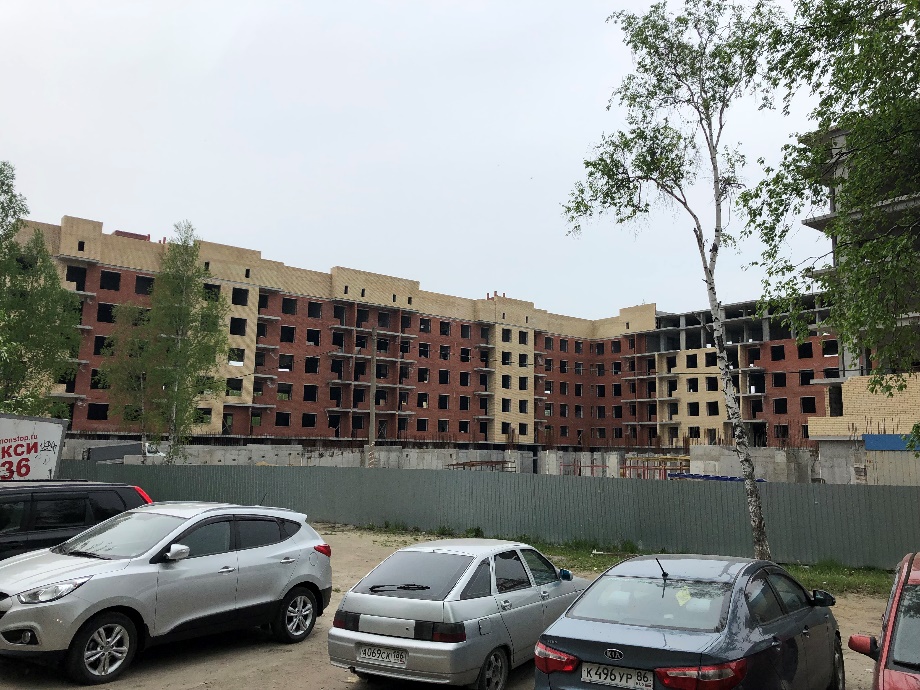 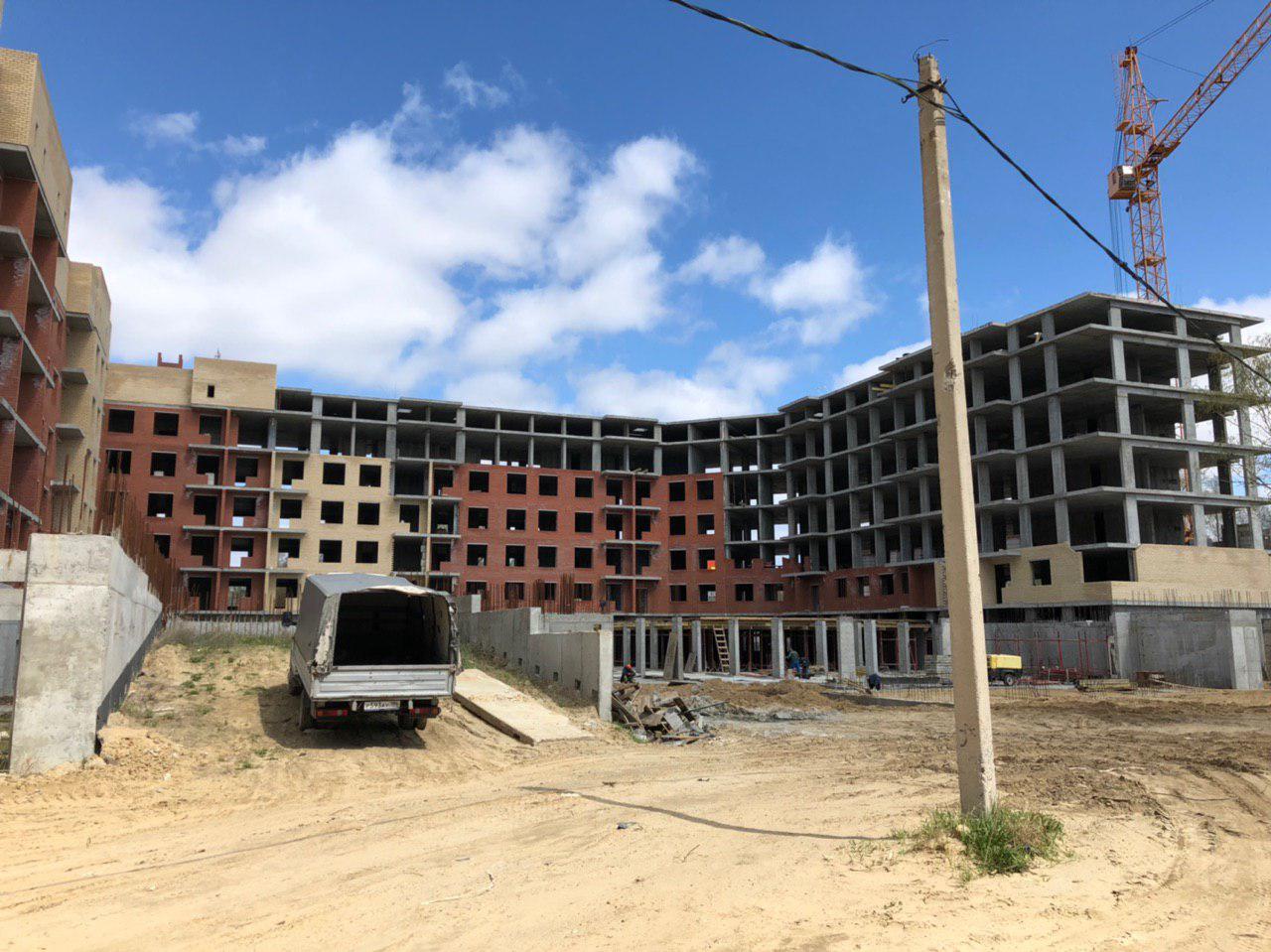 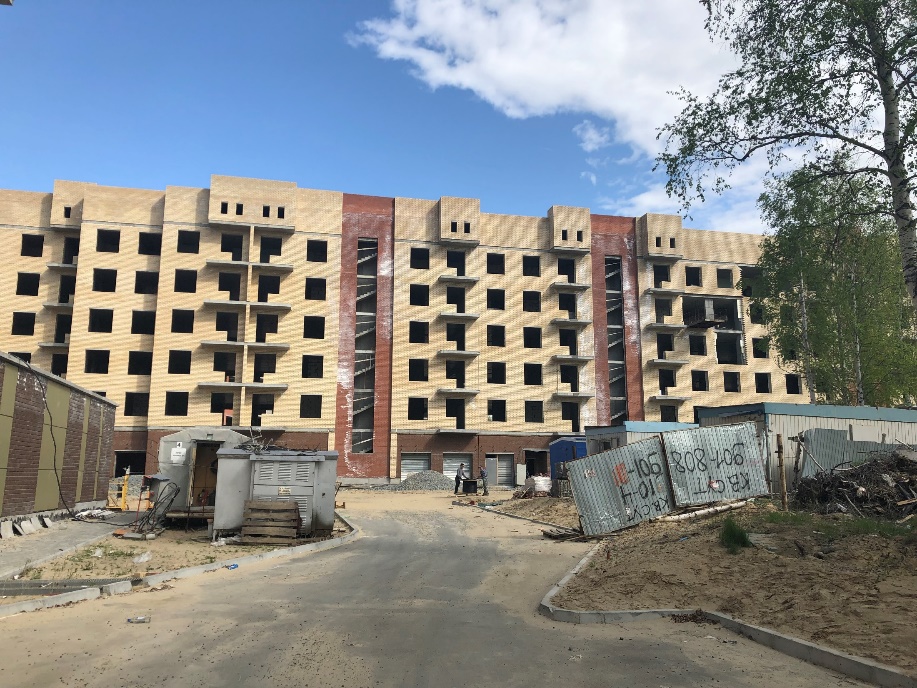 06.06.2019
04.06.2019
Жилой дом № 6 микрорайон 21-22,ЖК «РиверХауз»
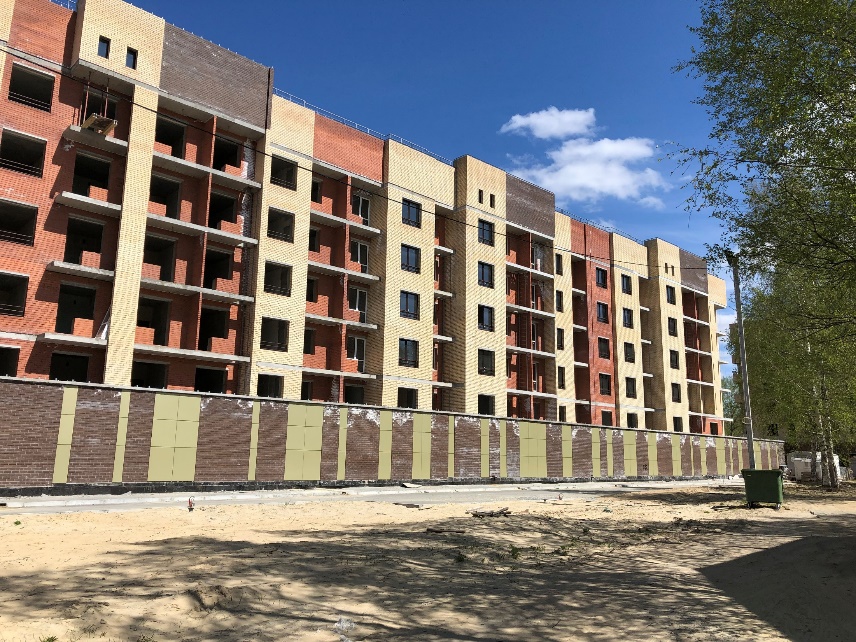 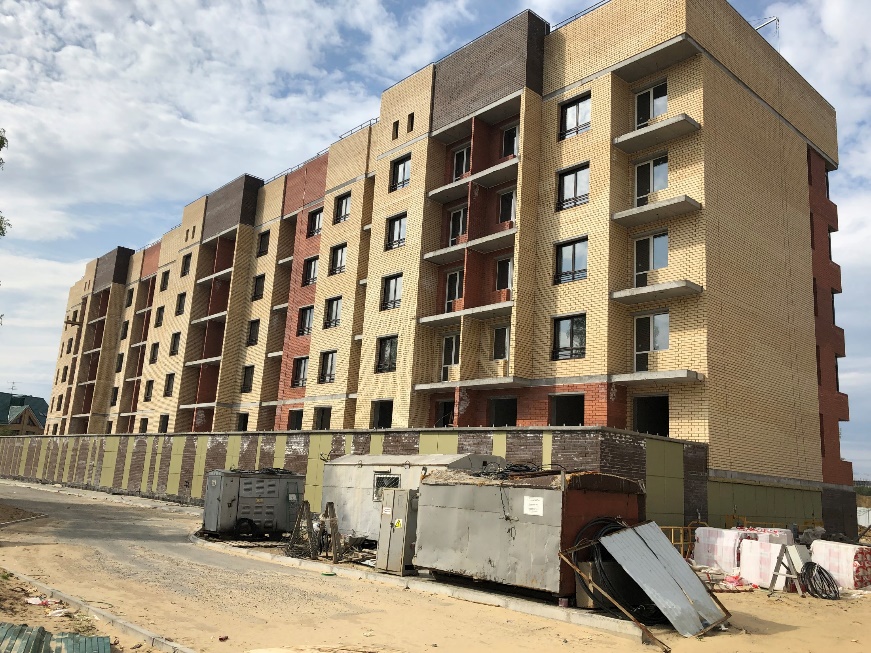 Строительно-монтажные работы на площадке не ведутся
03.06.2019
05.06.2019
07.06.2019
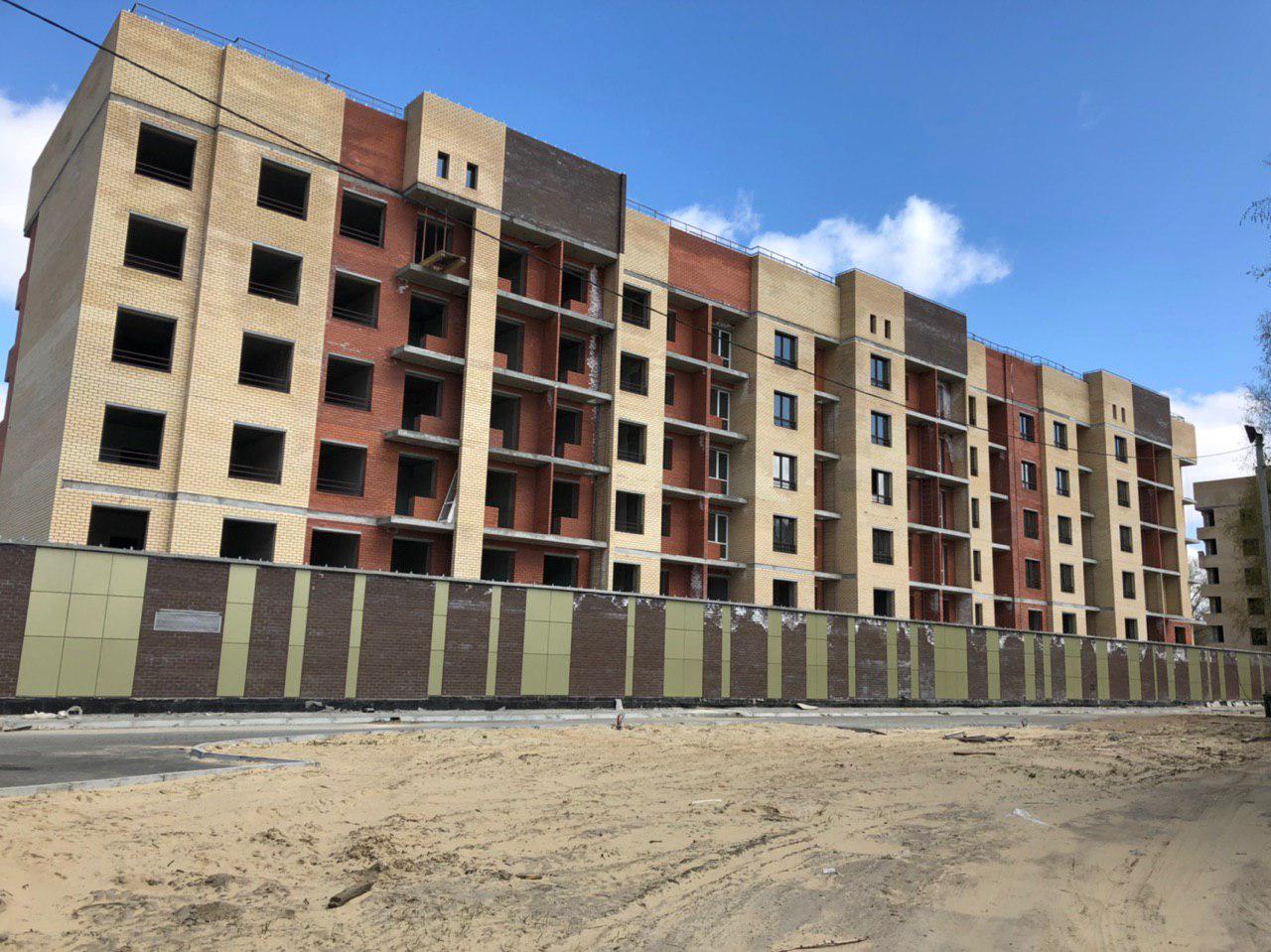 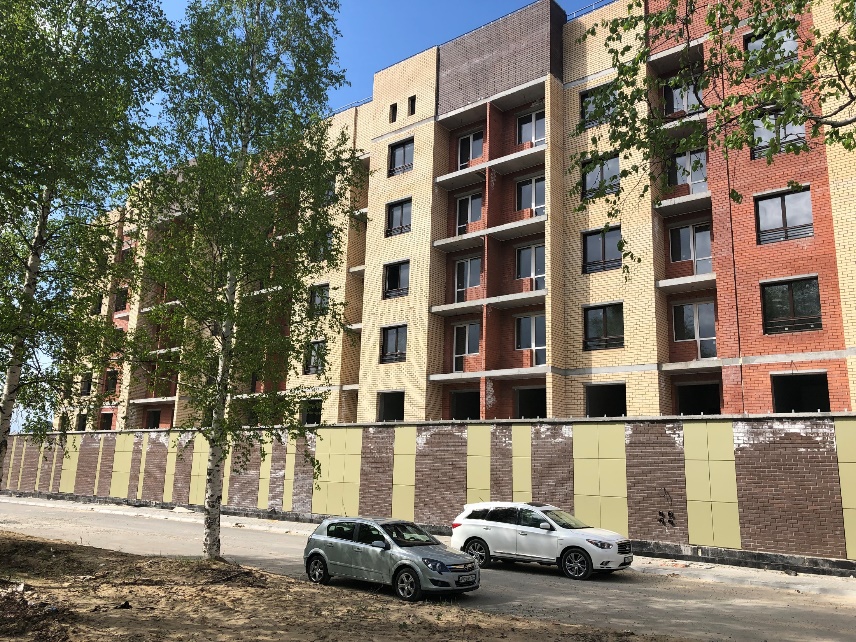 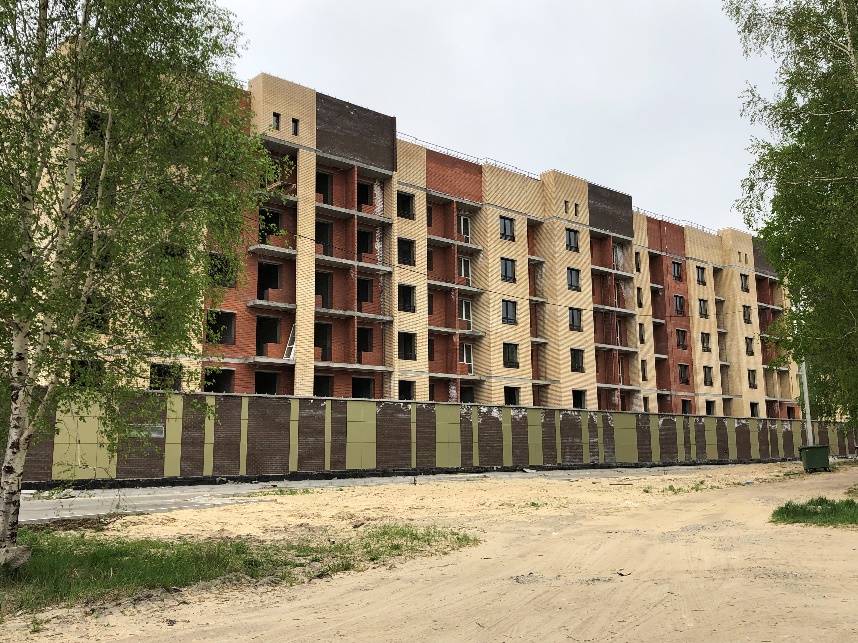 ООО «СеверСтройПартнер»ЖК «Уютный»
Жилой дом №2микрорайон 44ЖК «Уютный»
06.06.2019
04.06.2019
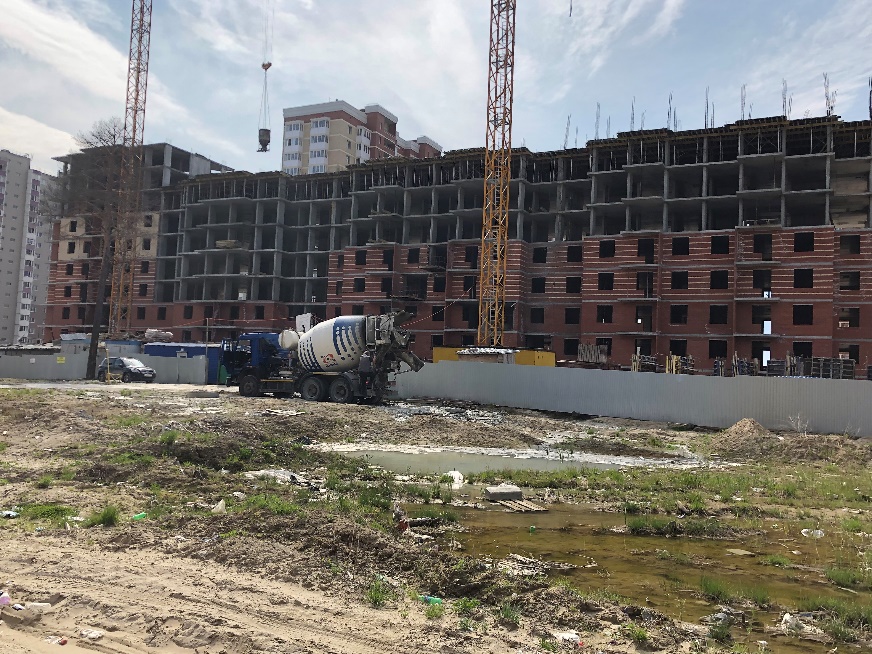 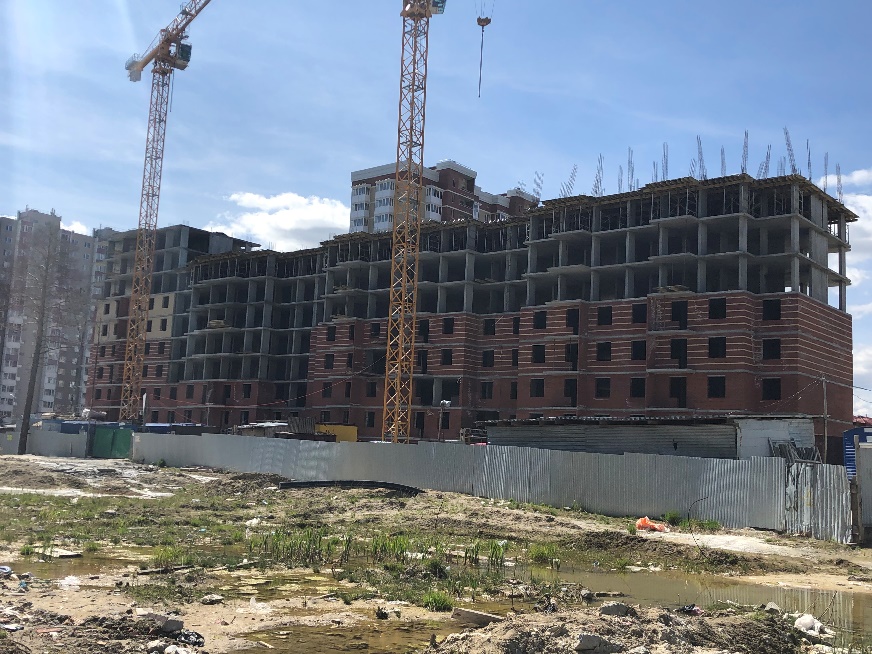 На строительной площадке строительно-монтажные работы выполняются силами порядка 5 человек. Производится возведение монолитного каркаса. Устройство и заливка опалубки бетоном.
03.06.2019
05.06.2019
07.06.2019
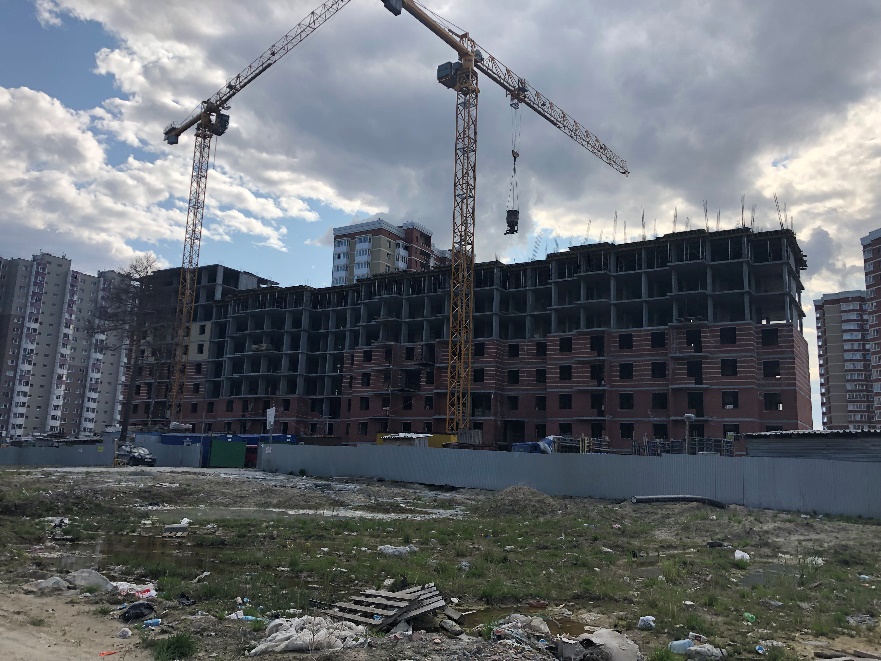 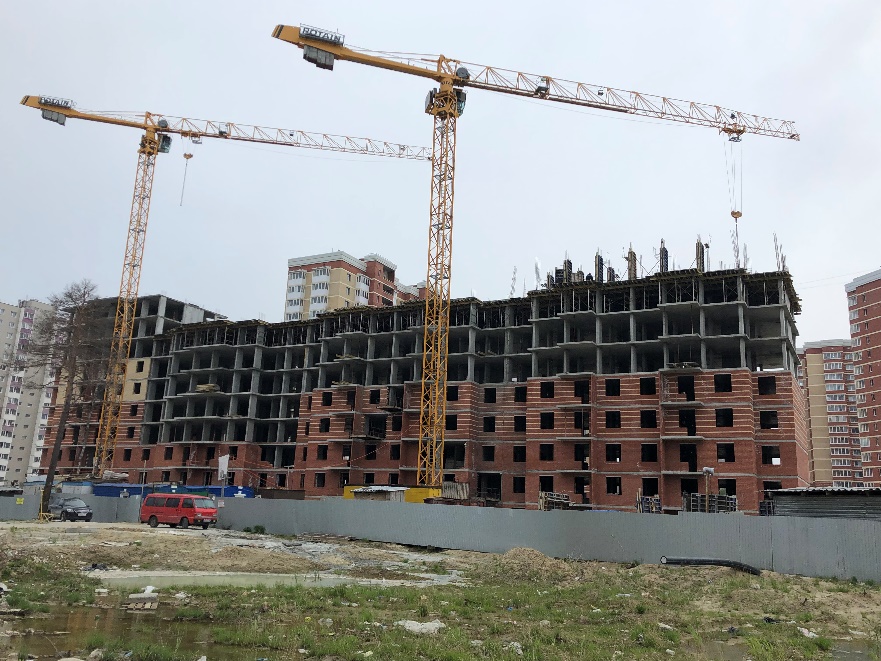 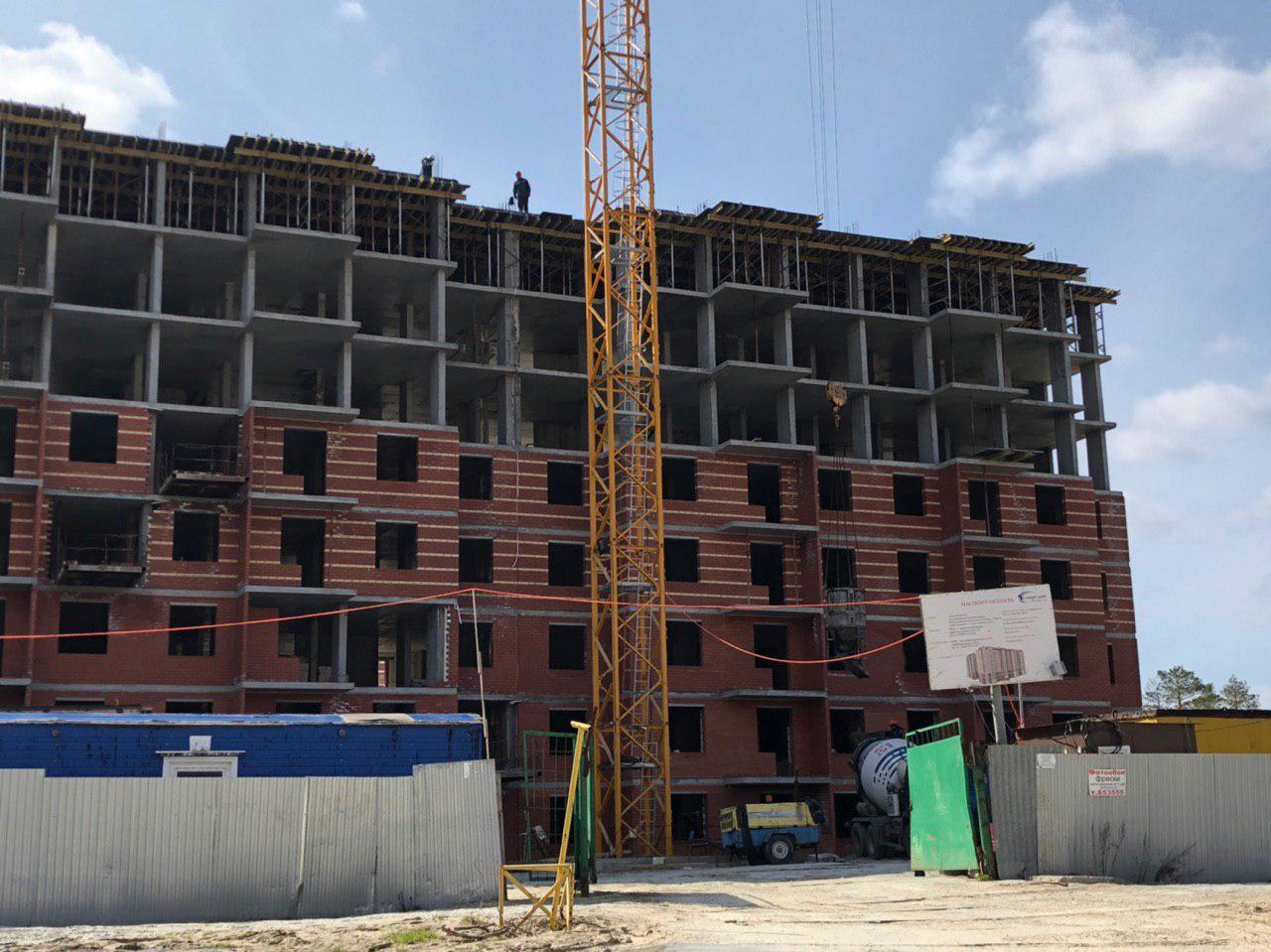 04.06.2019
06.06.2019
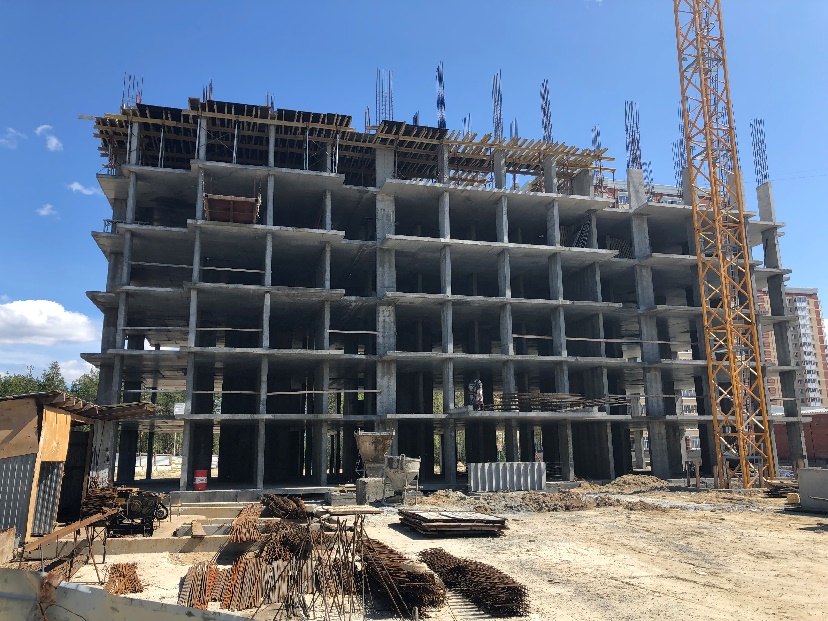 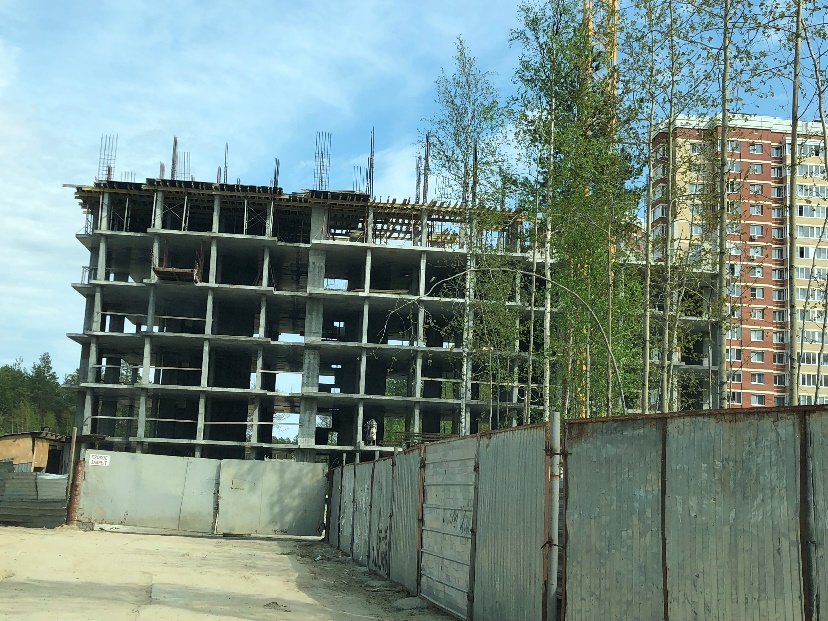 Жилой дом № 6 микрорайон 44ЖК «Уютный»
Строительные работы на площадке не ведутся
07.06.2019
05.06.2019
03.06.2019
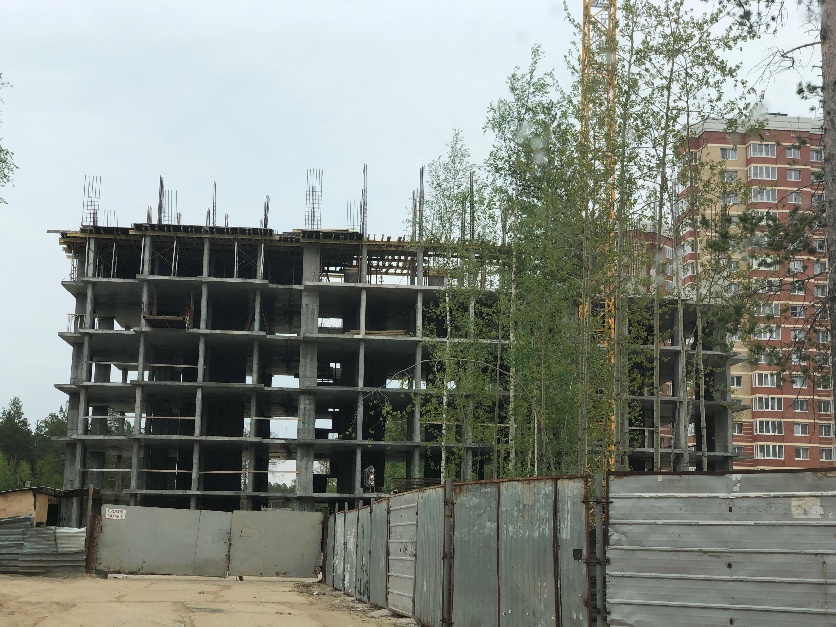 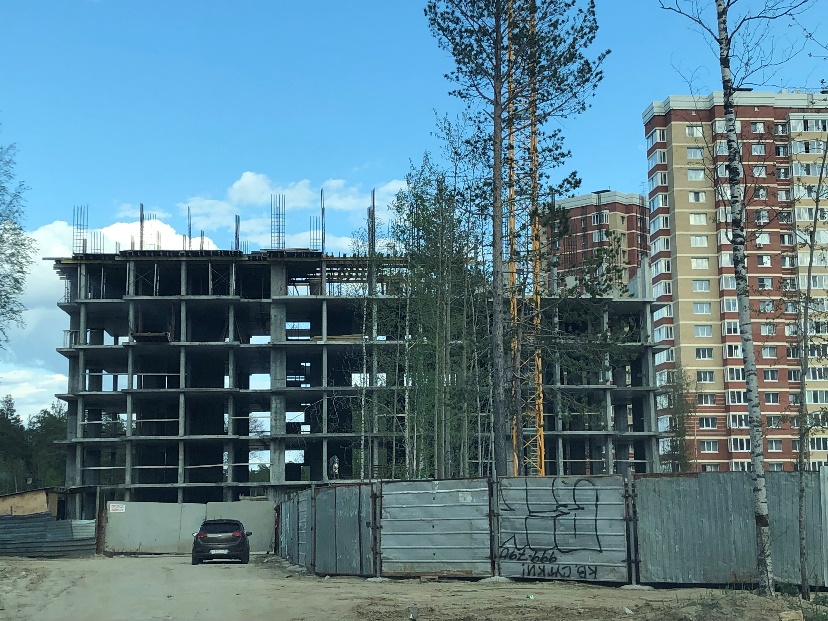 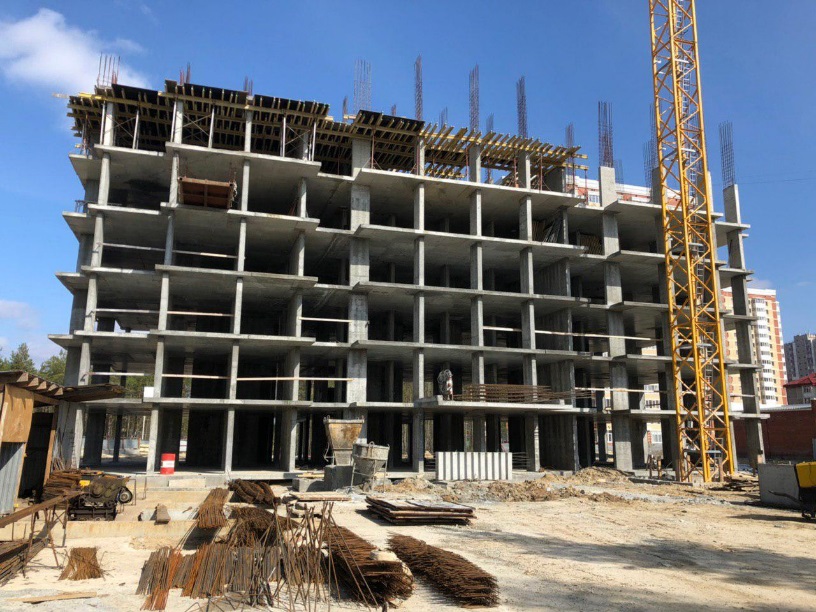 ООО «ДЭП»ЖК «Любимый»
06.06.2019
04.06.2019
Жилой дом № 1 микрорайон 31 «Б»ЖК «Любимый»
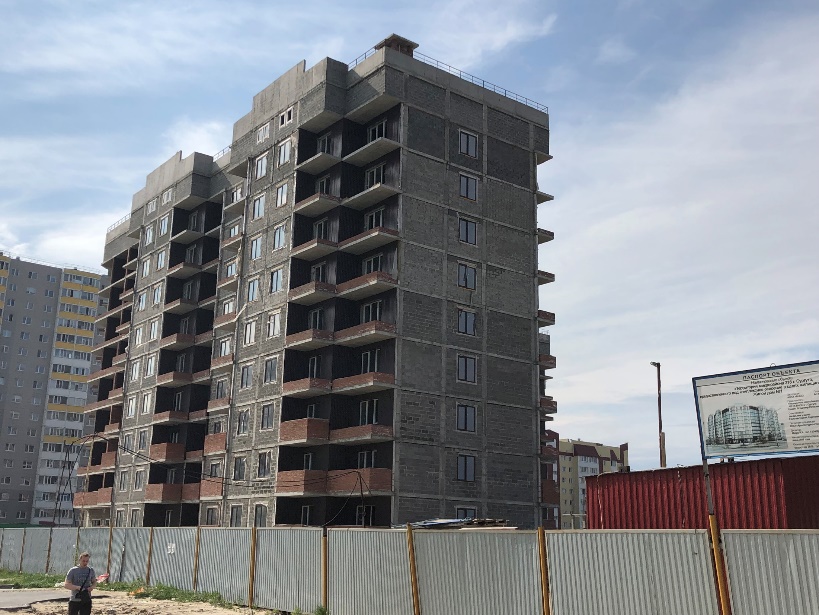 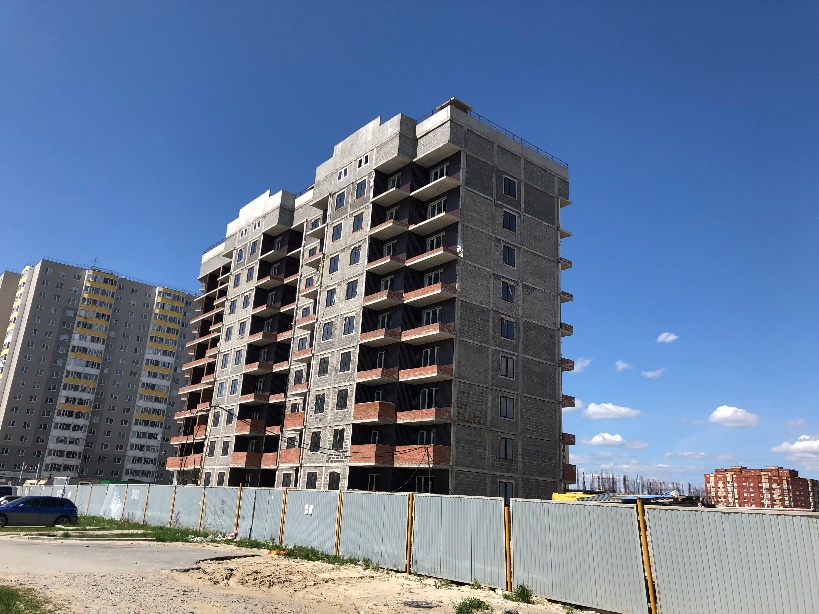 Строительно-монтажные работы на площадке не ведутся
03.06.2019
07.06.2019
05.06.2019
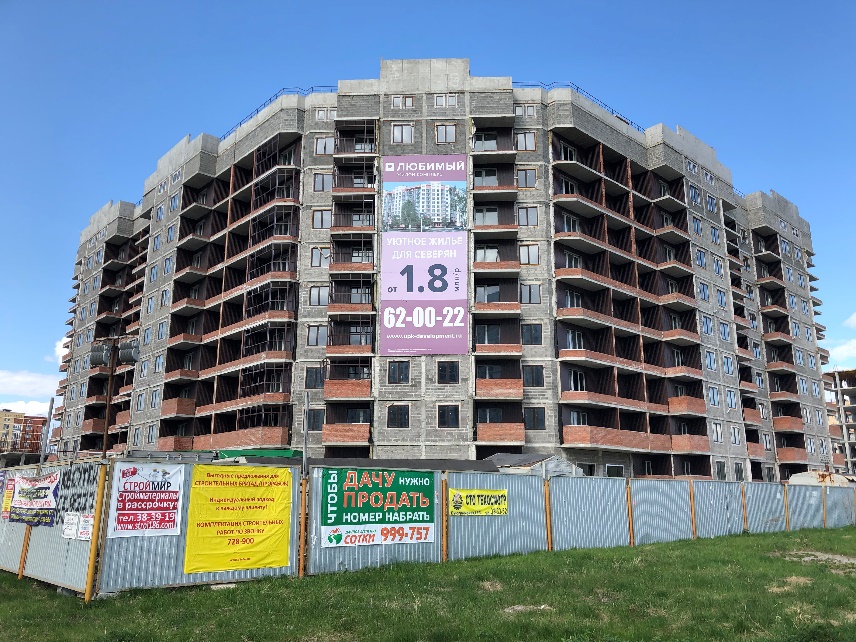 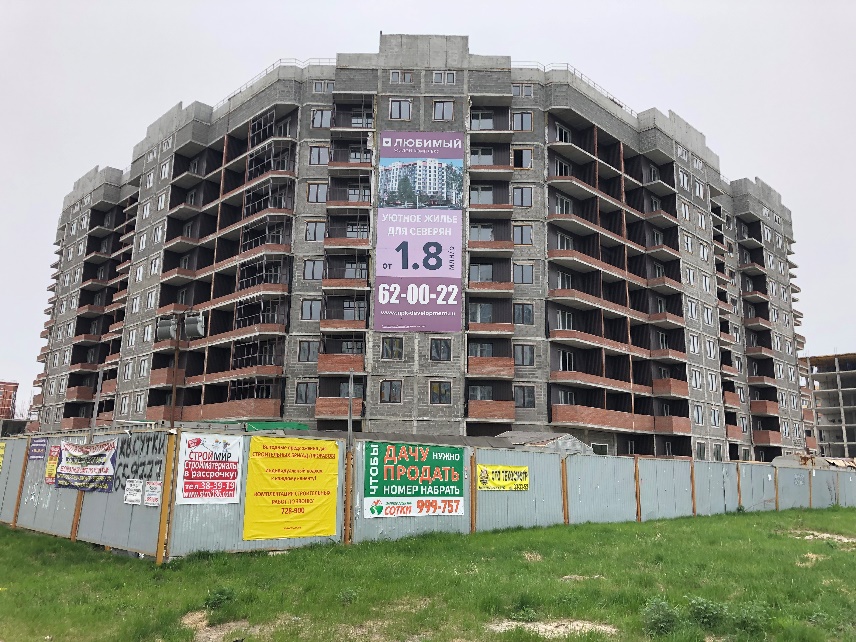 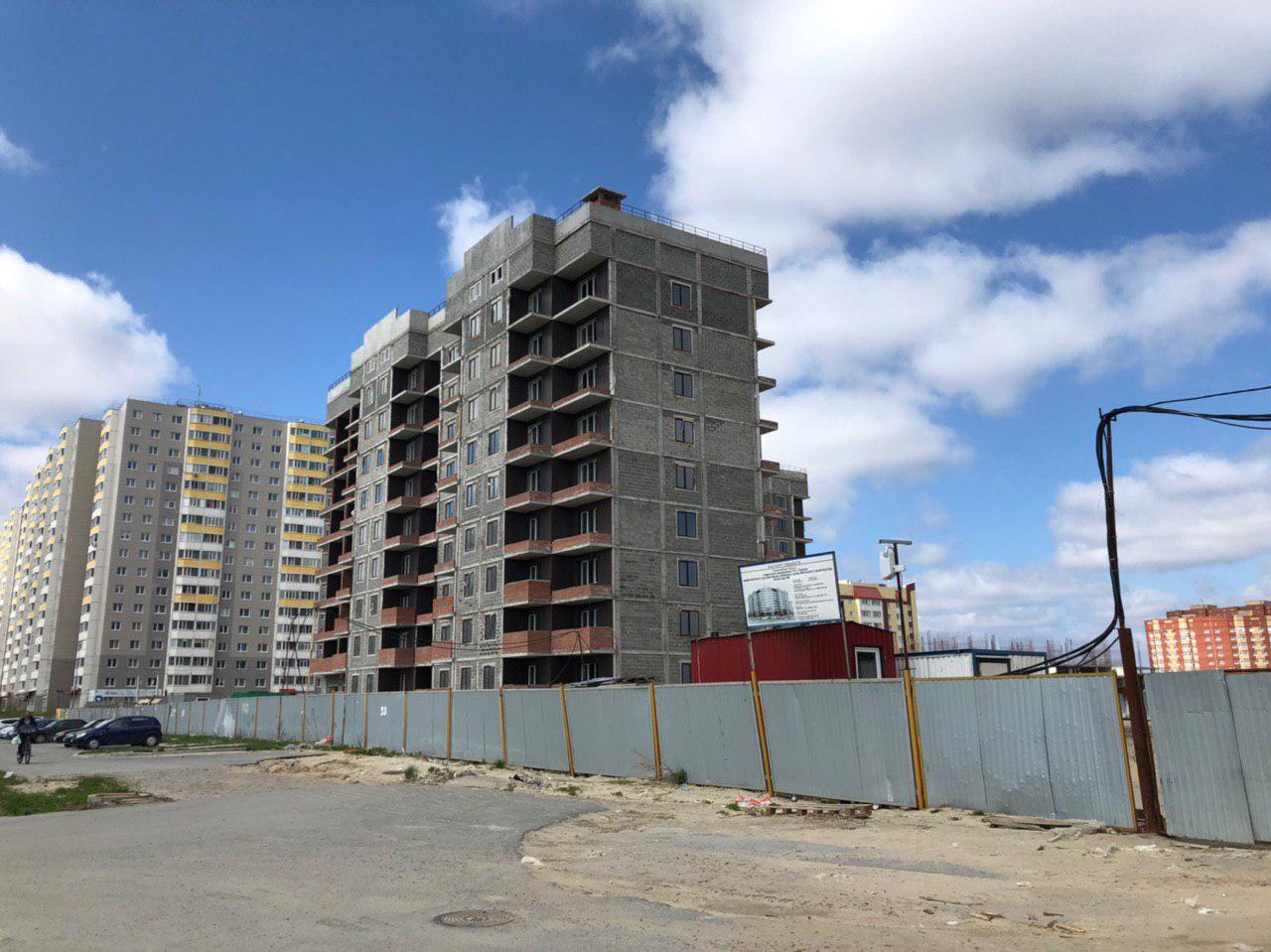 06.06.2019
04.06.2019
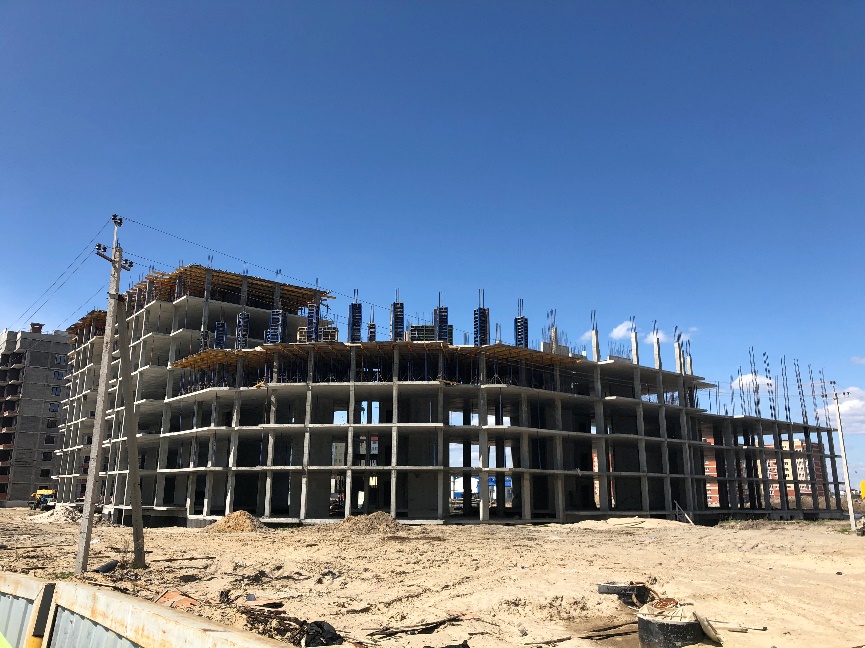 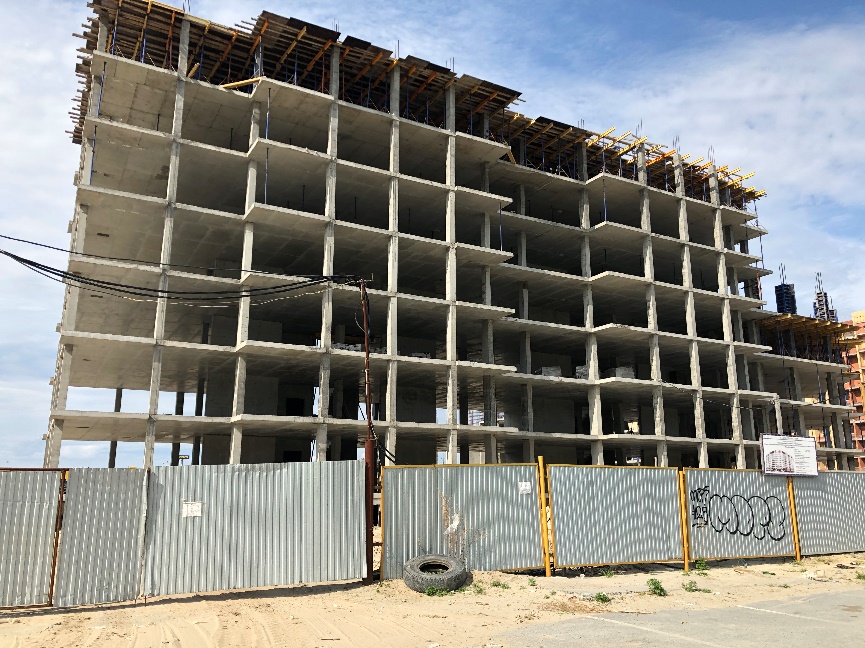 Жилой дом № 2 микрорайон 31 «Б»ЖК «Любимый»
Строительно-монтажные работы на площадке не ведутся
03.06.2019
07.06.2019
05.06.2019
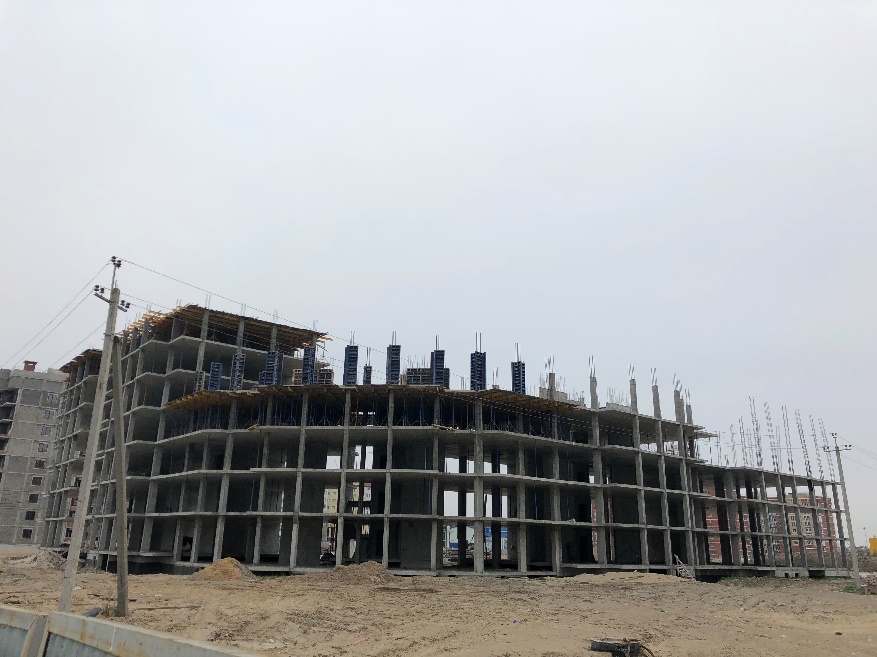 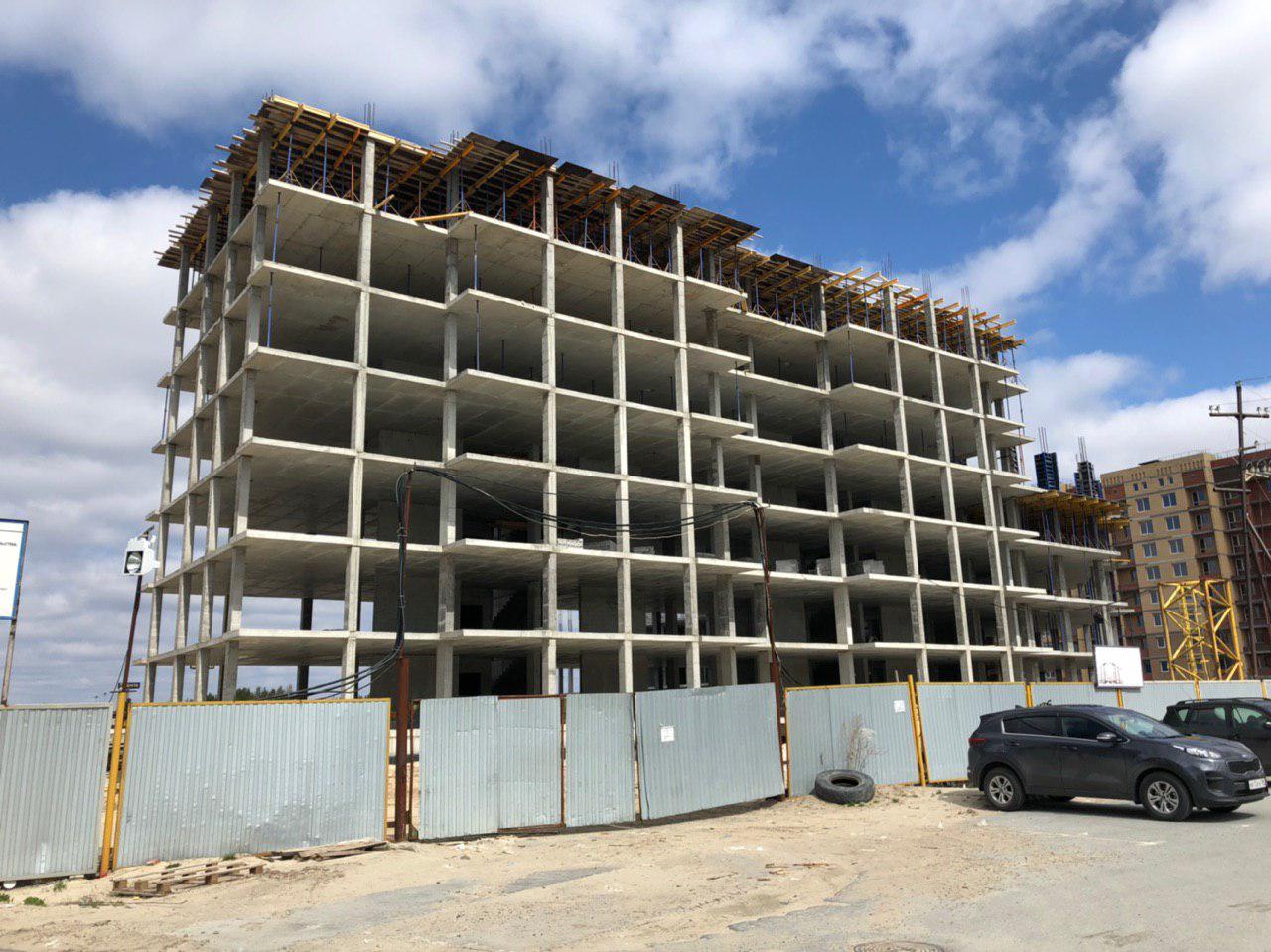 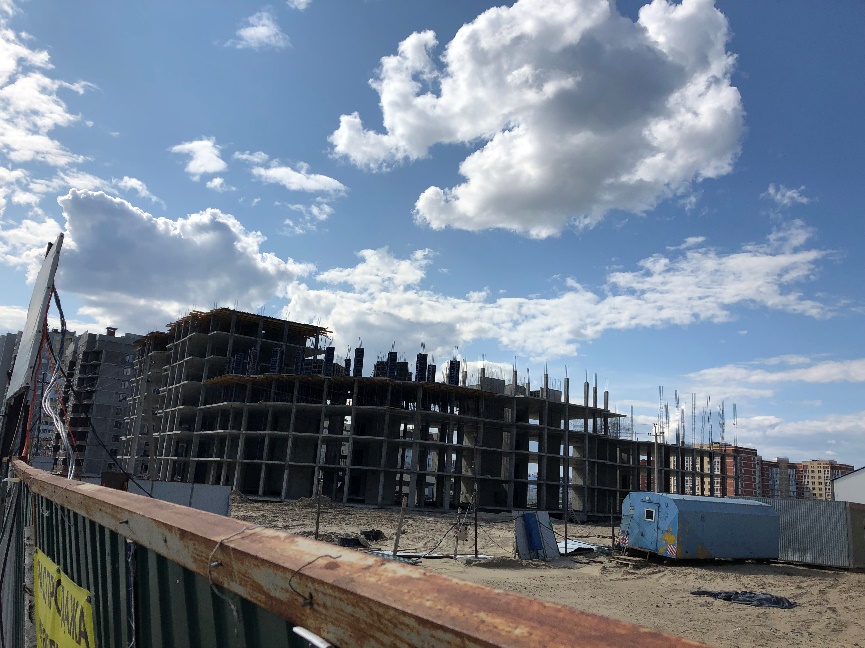 06.06.2019
04.06.2019
Жилой дом № 3 микрорайон 31 «Б»ЖК «Любимый»
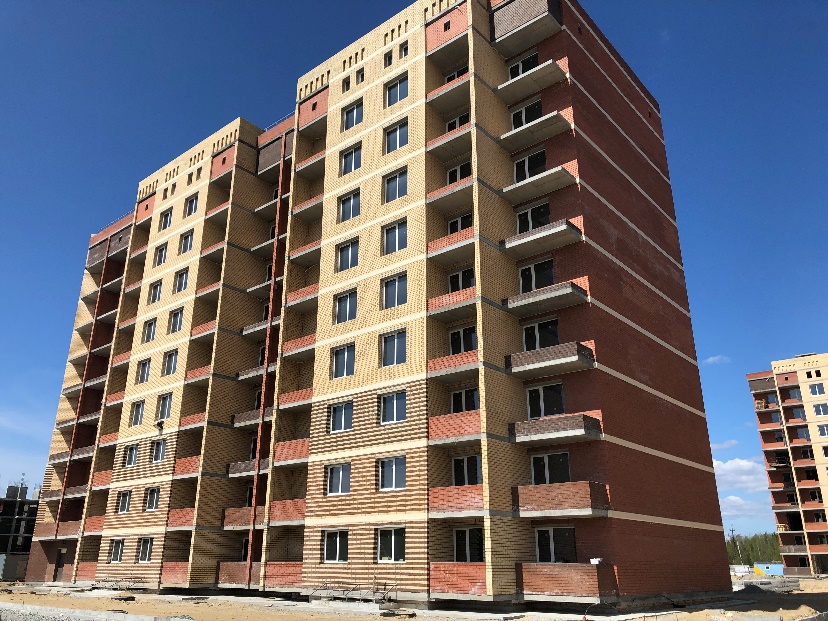 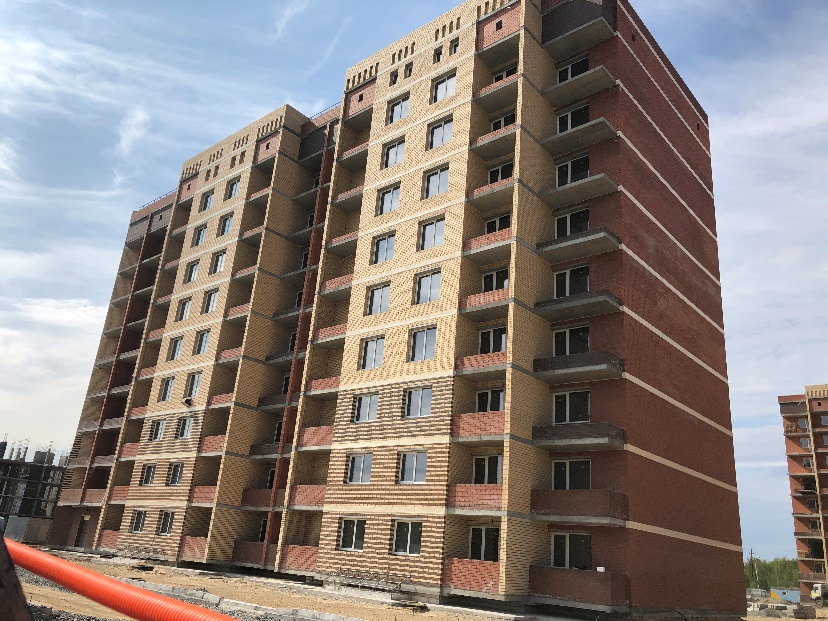 Строительно-монтажные работы на площадке не ведутся
03.06.2019
07.06.2019
05.06.2019
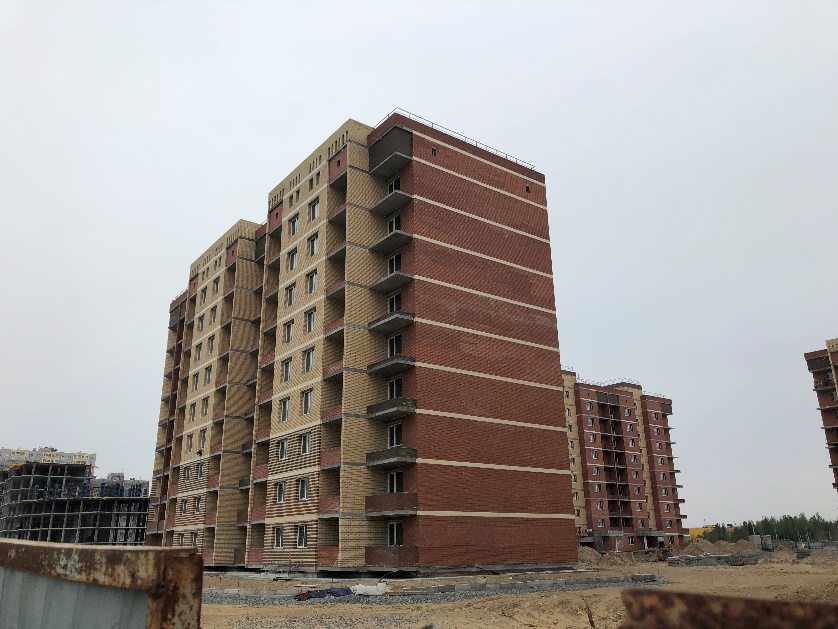 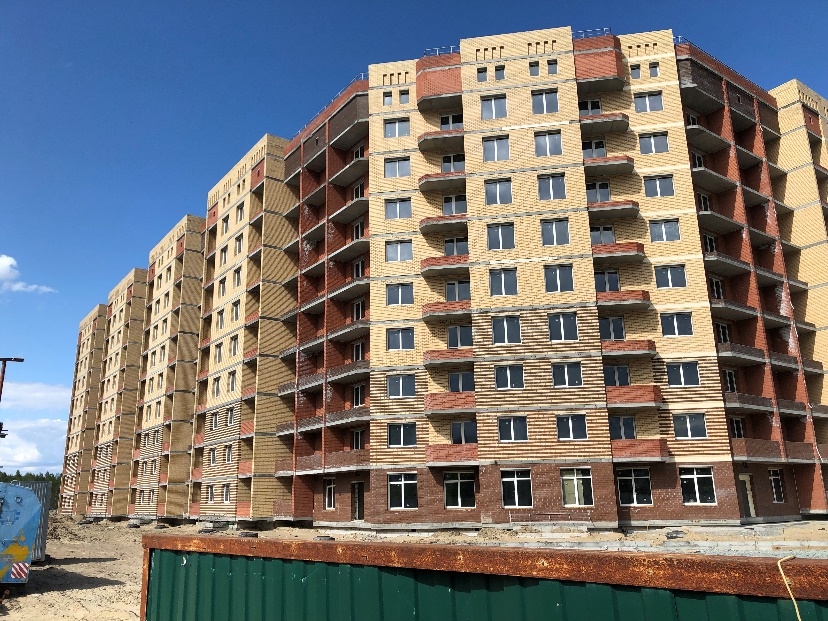 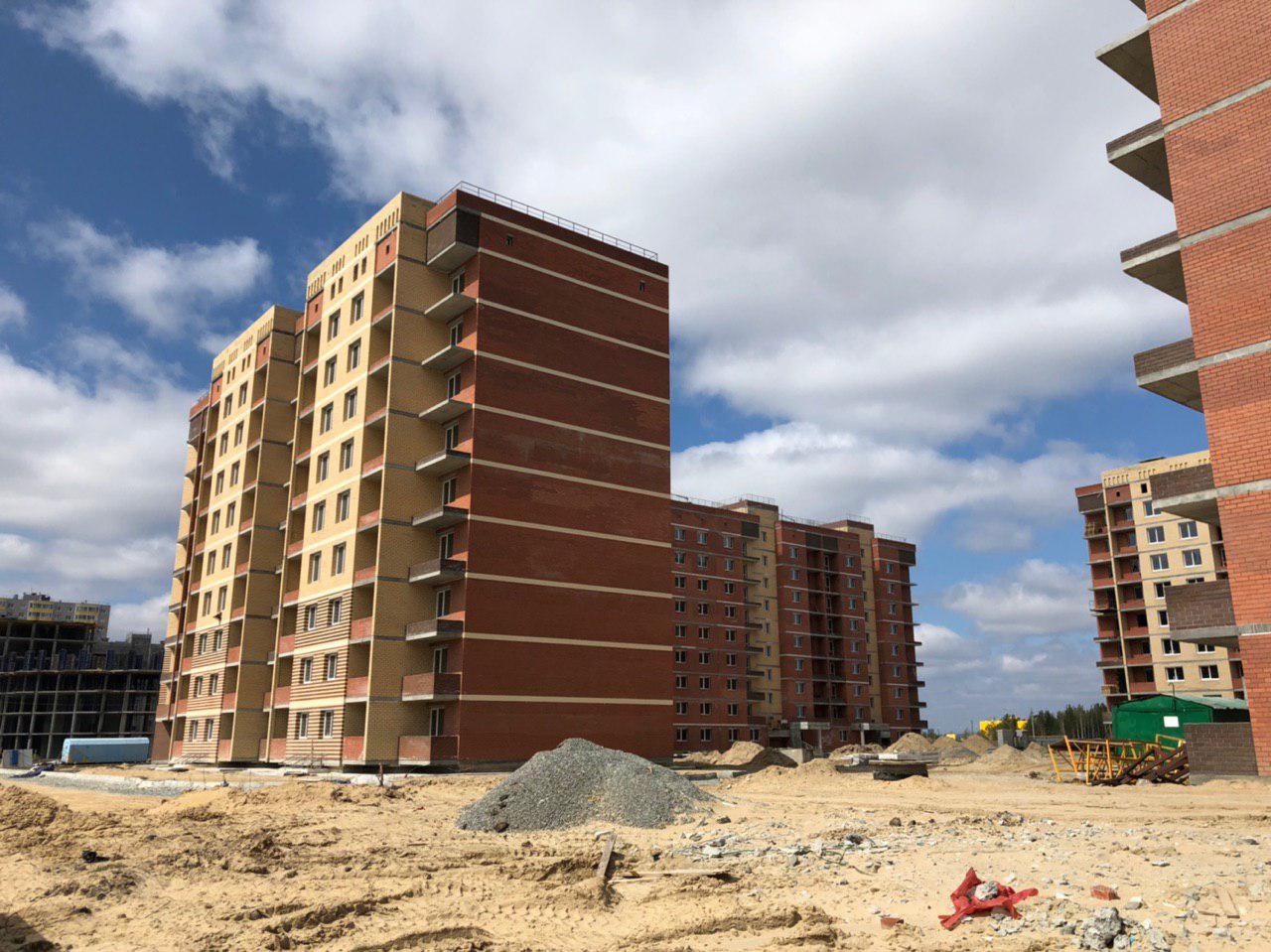 06.06.2019
04.06.2019
Жилой дом № 4 микрорайон 31 «Б»ЖК «Любимый»
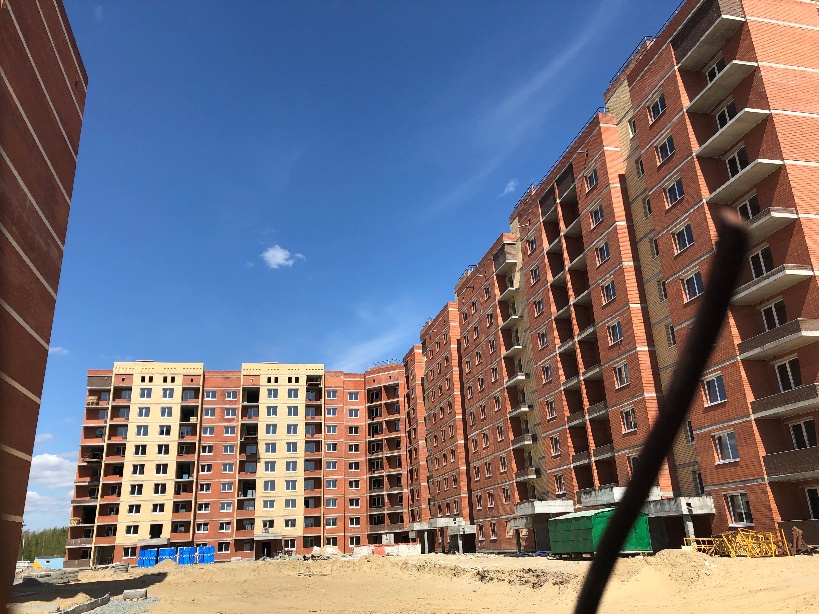 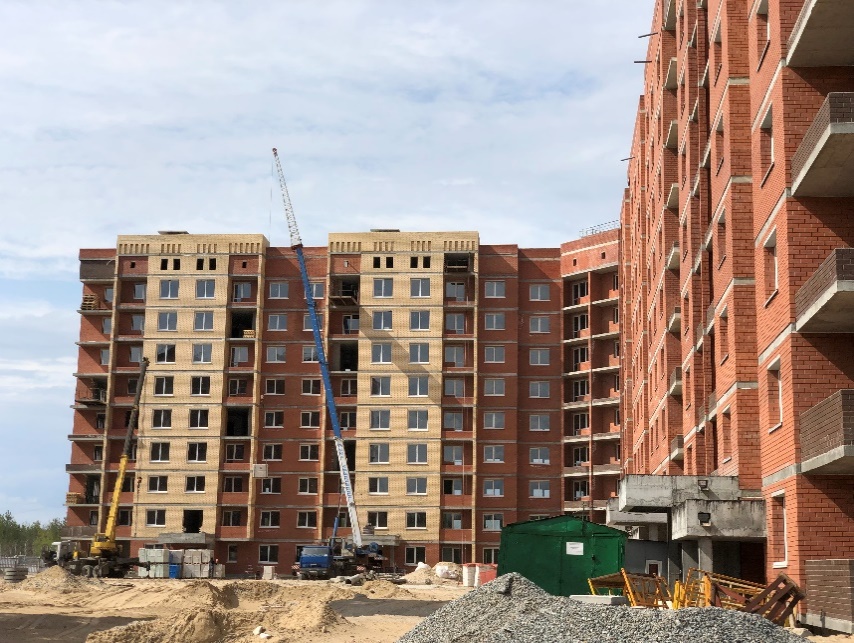 На объекте 06.06.2019 находилось порядка 3-5 человек.
 Завозился строительный материал
03.06.2019
07.06.2019
05.06.2019
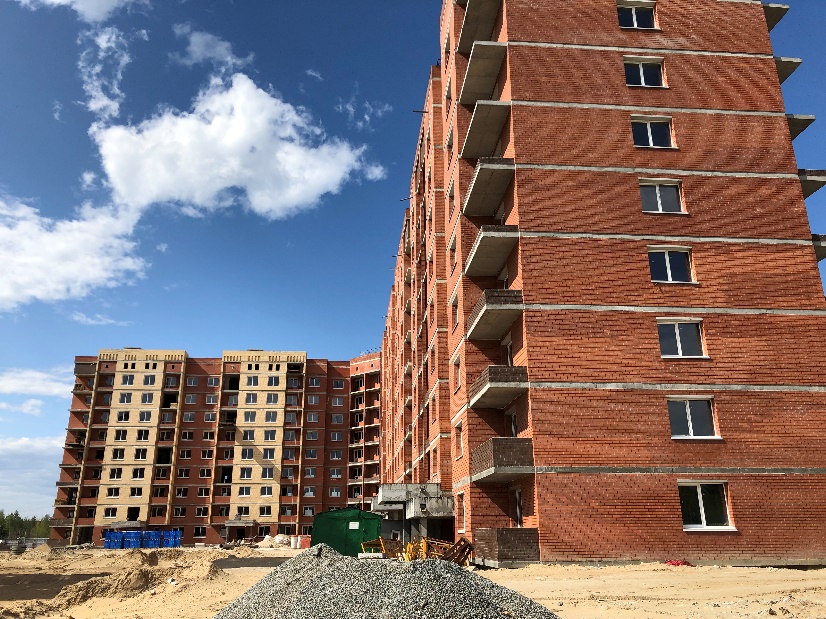 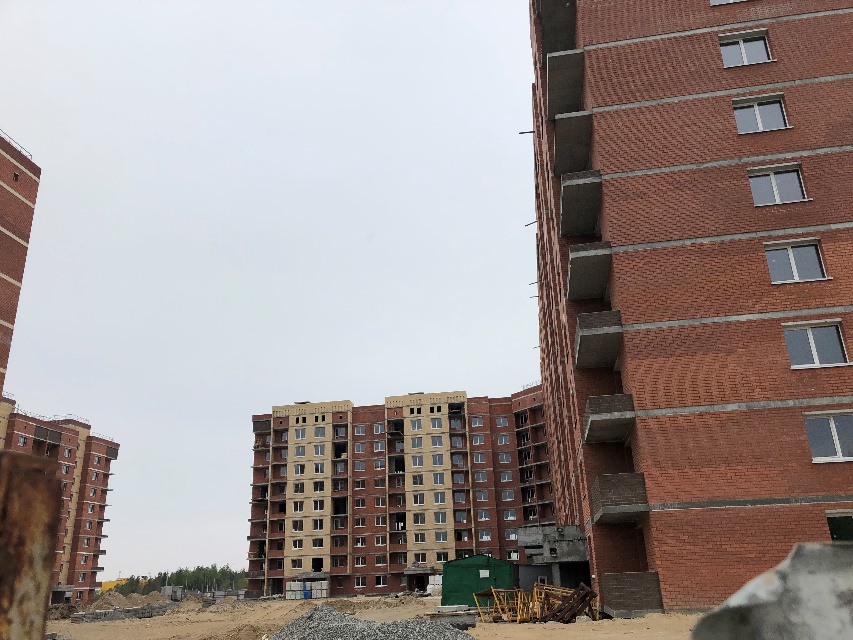 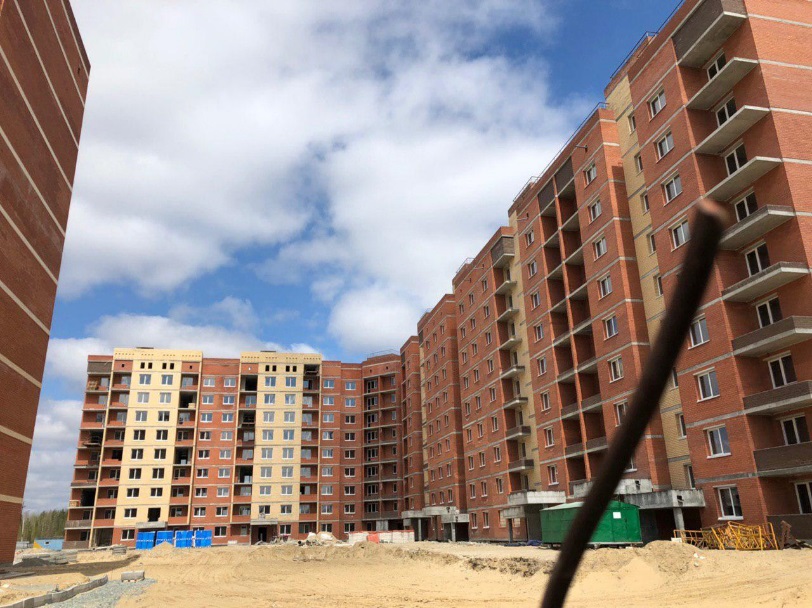